Информация о ходе (динамике) строительства многоквартирных домов, не введенных в эксплуатацию застройщиками с 24.06.2019 по 28.06.2019
ООО «ВостокСтрой-Капитал» «Многоэтажный жилой дом № 4.7 в мкр. №1 г. Сургута с подземным паркингом»
Рабочими (6 чел.) выполняются отделочные фасадные работы (облицовка балконов общего пользования на люльках)
Работали автокран, бетономешалка, экскаватор. 
У подъездов ведутся работы силами порядка 4-6 человек, производится отделка помещений общего пользования.
24.06.2019
25.06.2019
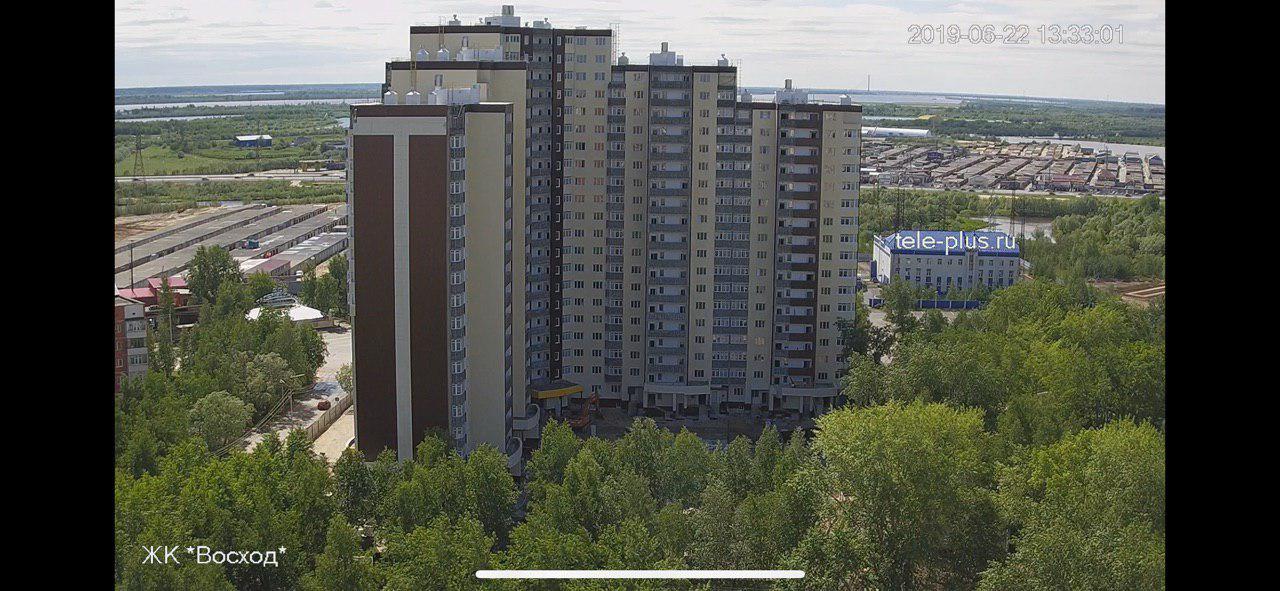 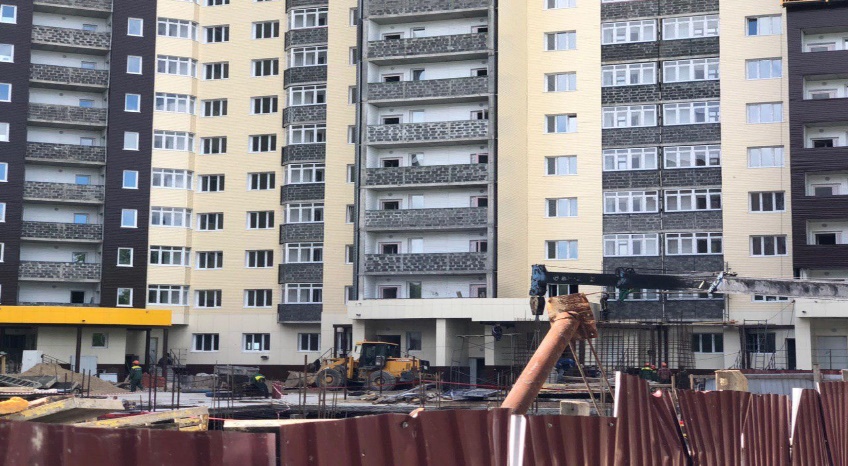 28.06.2019
26.06.2019
27.06.2019
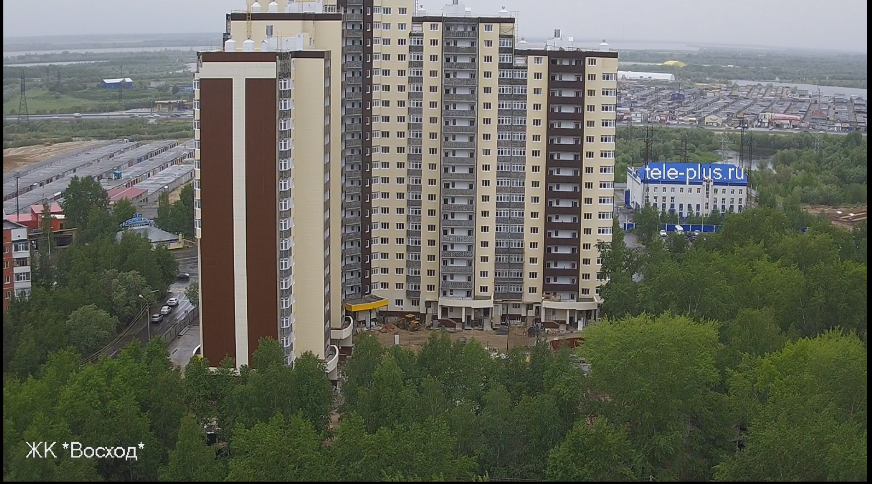 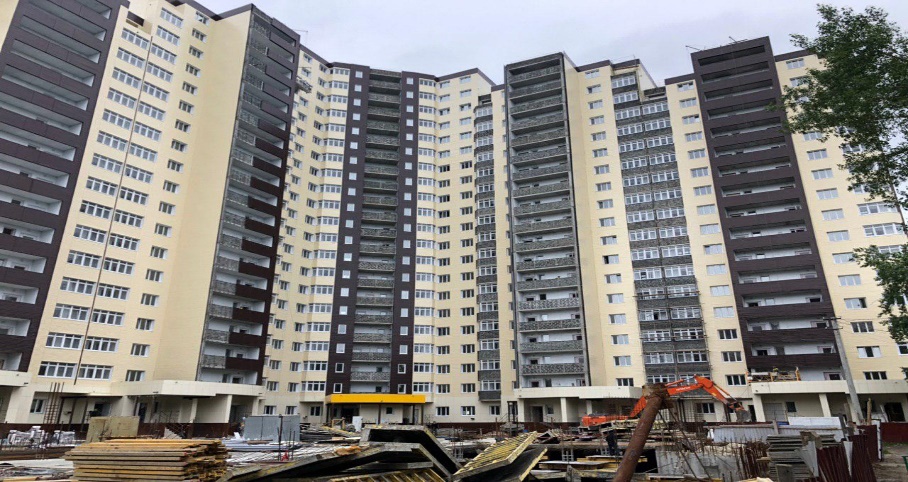 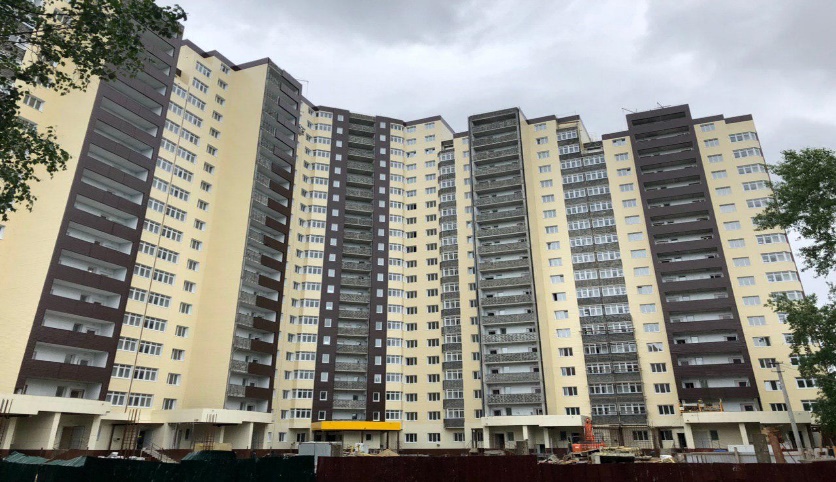 ООО «Салаир» «Многоэтажный кирпичный жилой дом № 23 со встроенными помещениями общественного назначения на 1-м и подвальных этажах, подземной парковкой на придомовой территории, с комплексной инфраструктурой в 41 микрорайоне г. Сургута»
Строительно-монтажные работы ведутся силами порядка 20-25 человек. 
Выполнена кладка наружных и внутренних стен 7-го этажа, перекрытие 7 этажа. Ведется кладка ограждающих конструкций многоквартирного жилого дома и перегородок 8 этажа. Ведется кладка ограждающих конструкций многоквартирного жилого дома и перегородок 9 этажа каменщиками в количестве 6 человек. Работают 2 крана.
Рабочие в количестве 8-10 человек находятся на крыше готовой секции, производят строительно-монтажные работы (укладка кровли).
24.06.2019
25.06.2019
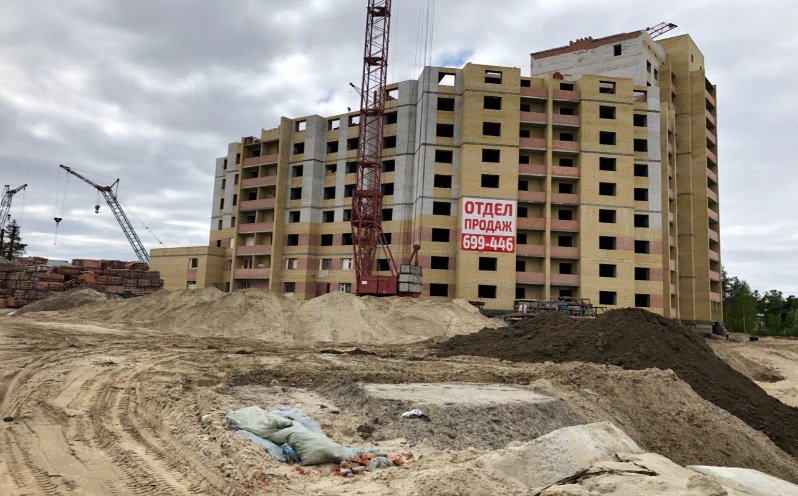 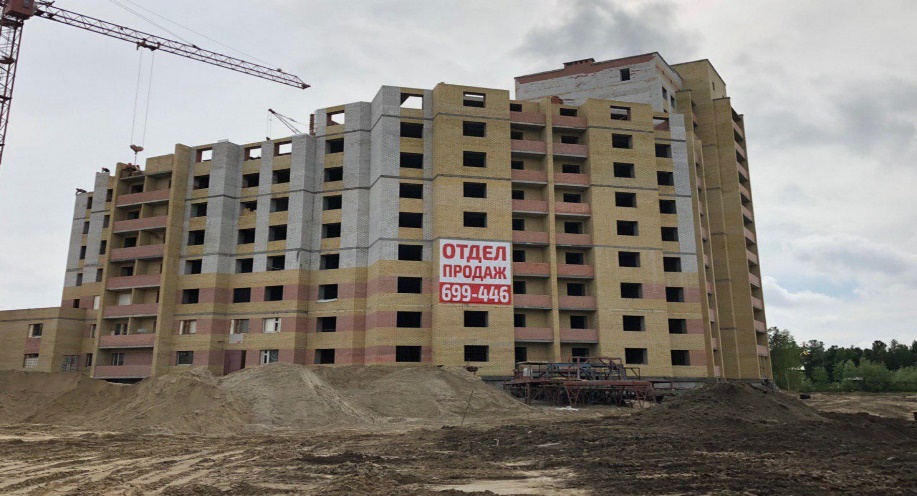 28.06.2019
27.06.2019
26.06.2019
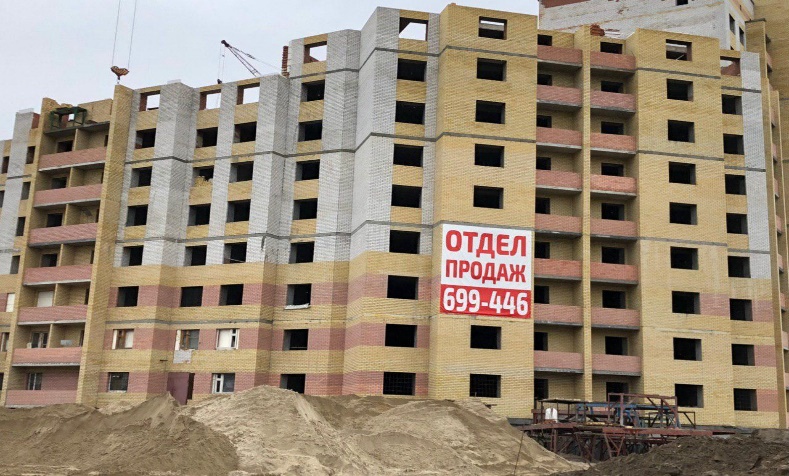 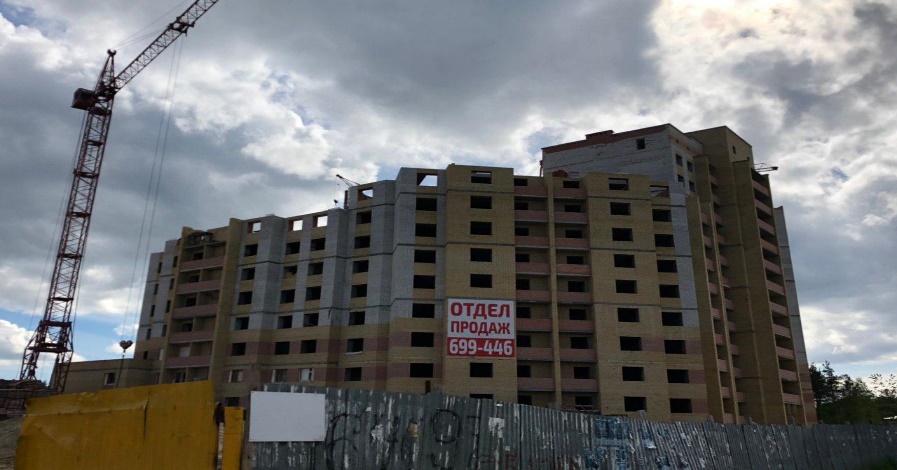 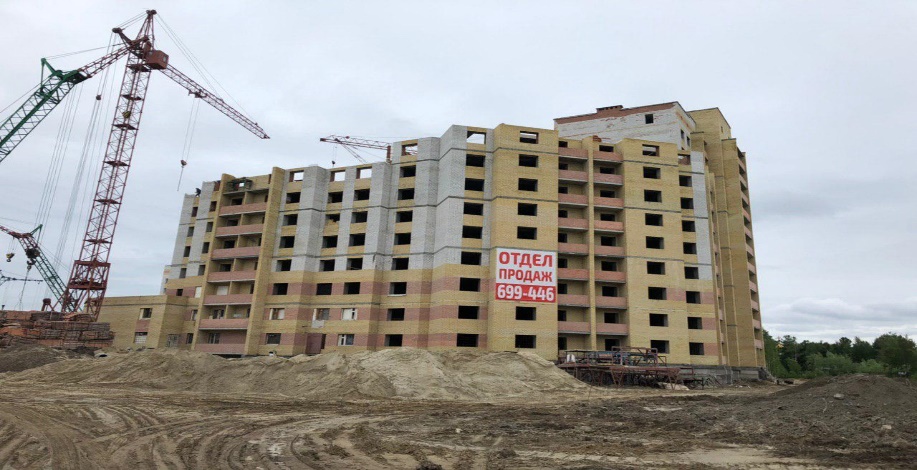 ООО СФ «Новострой» «9-ти этажный 4-х подъездный кирпичный жилой дом в микрорайоне 20А г.Сургута. Закрытая автостоянка». 1 этап 9-ти этажный 4-х подъездный кирпичный жилой дом в микрорайоне 20А г. Сургута»
Рабочие в количестве 4-6 человек вели благоустройство территории (укладку тротуарных дорожек, отсыпку землей), вывоз мусора. 
Внутри подъездов производились отделочные работы (побелка, штукатурка) силами двух рабочих. Велись работы в подвальных помещениях и на закрытой автостоянке. 
Срок окончания строительства в соответствии с утвержденным графиком СМР – 15.07.2019.
24.06.2019
25.06.2019
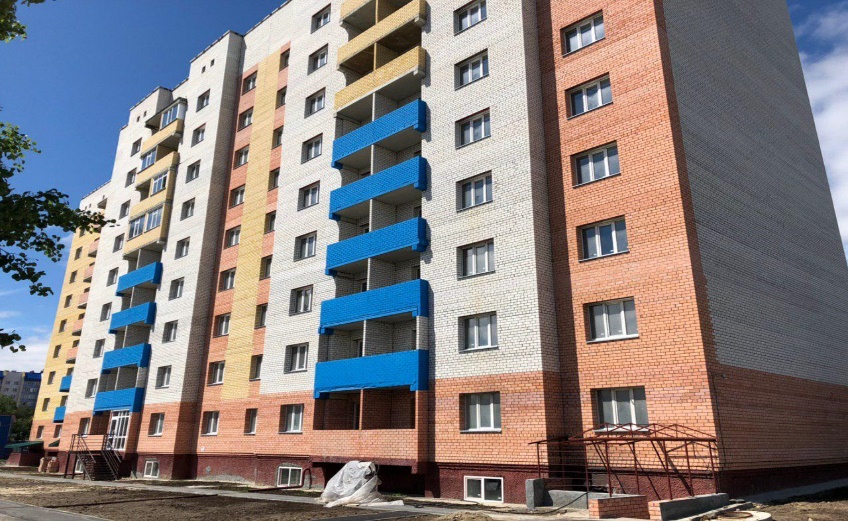 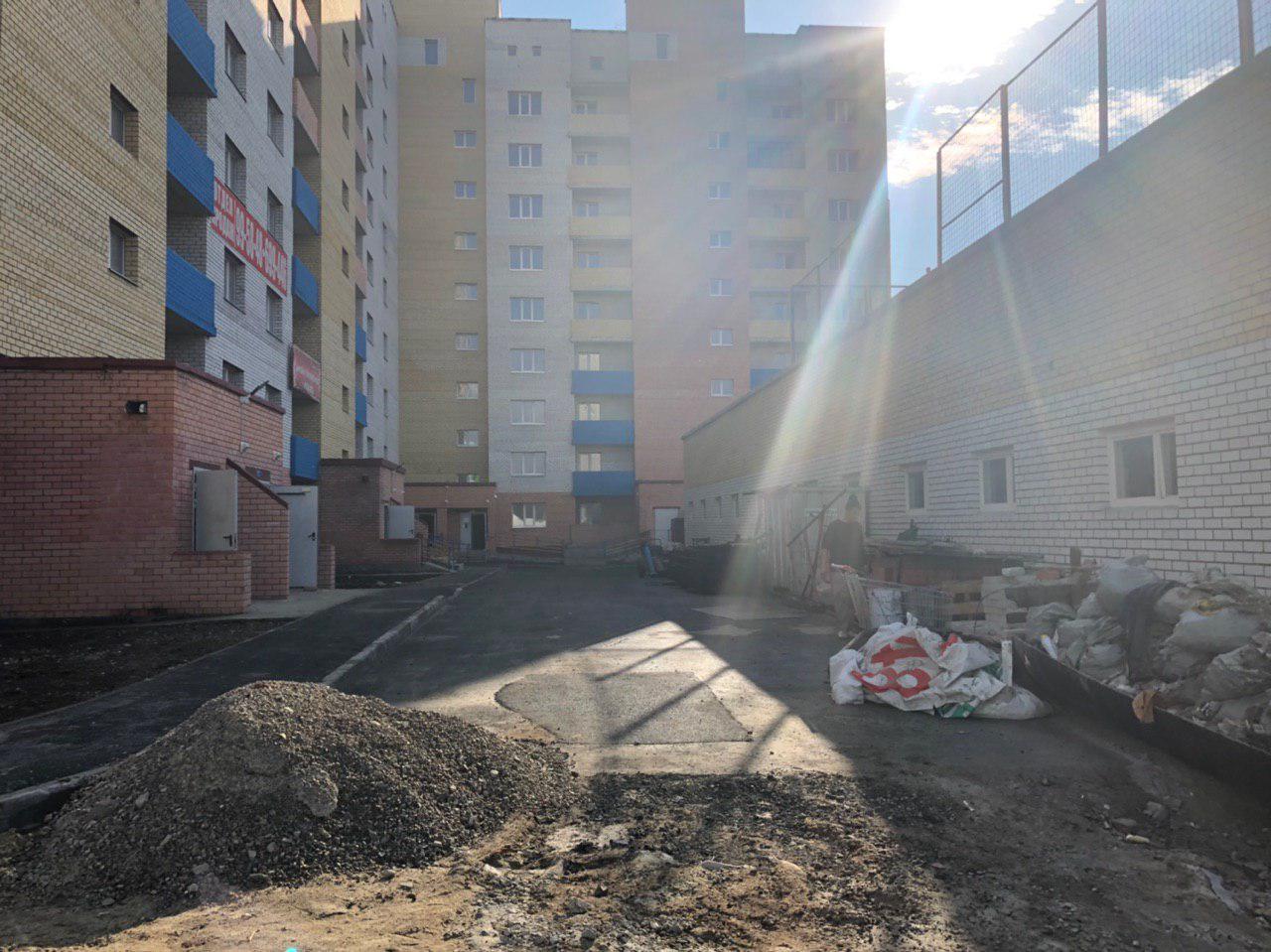 28.06.2019
26.06.2019
27.06.2019
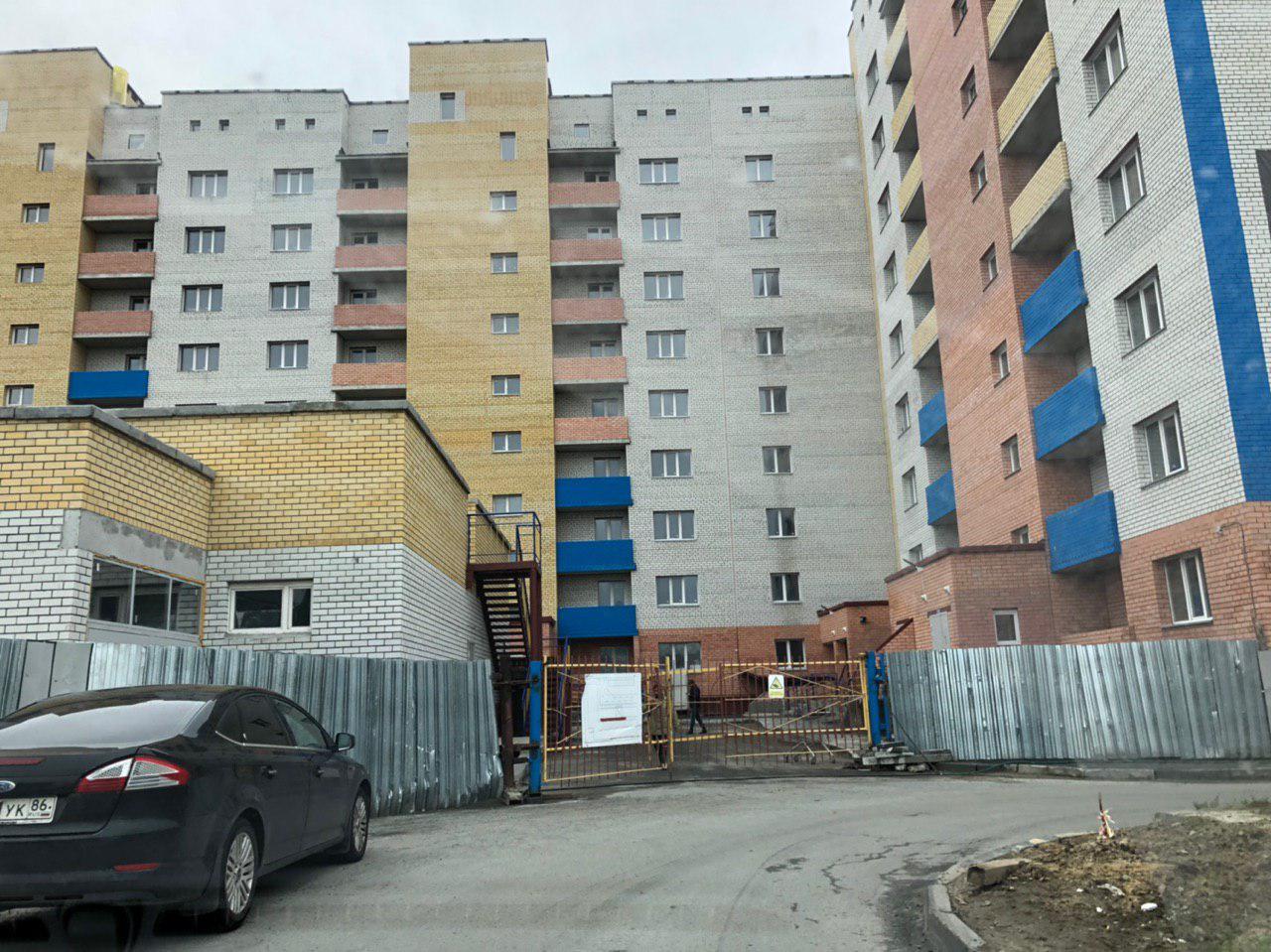 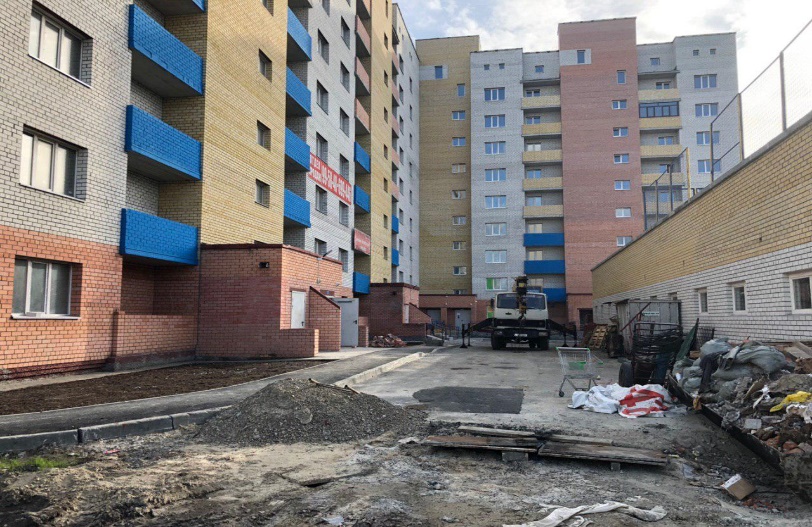 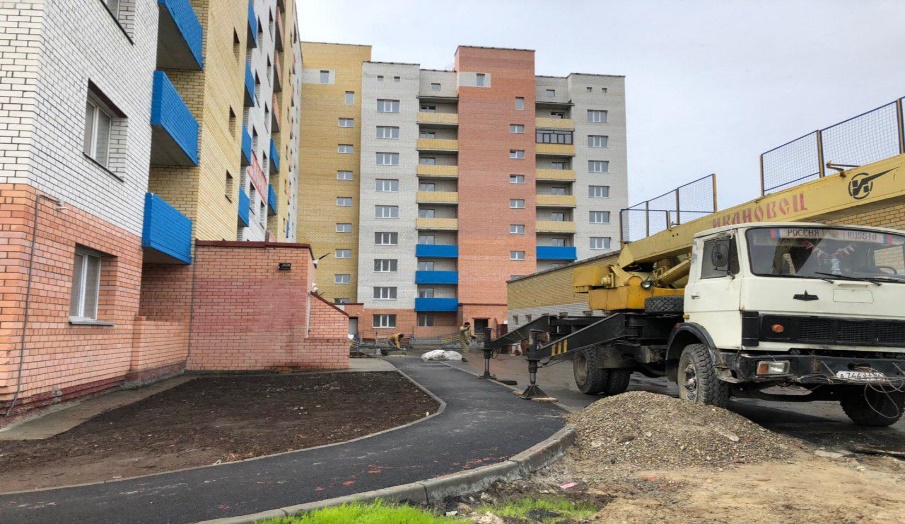 ООО «СеверСтрой»ЖК «Кедровый»ЖК «РиверХауз»
Жилой дом № 5 микрорайон 35А ЖК «Кедровый»
С 15.06.2019 началось активное производство строительно-монтажных работ на строительной площадке. 
Каменщики в количестве 10-12 человек ведут кладку ограждающей конструкции 2 этажа из кирпича. Работает кран, автокран, производится завоз и подъем строительного материала. 
Устроен монолитный каркас 4 этажа дальней секции. 
Произведена установка арматурного каркаса для производства работ по заливке монолитных конструкций (колонн) на 5 этаже в дальней секции силами 10-12 человек.
24.06.2019
25.06.2019
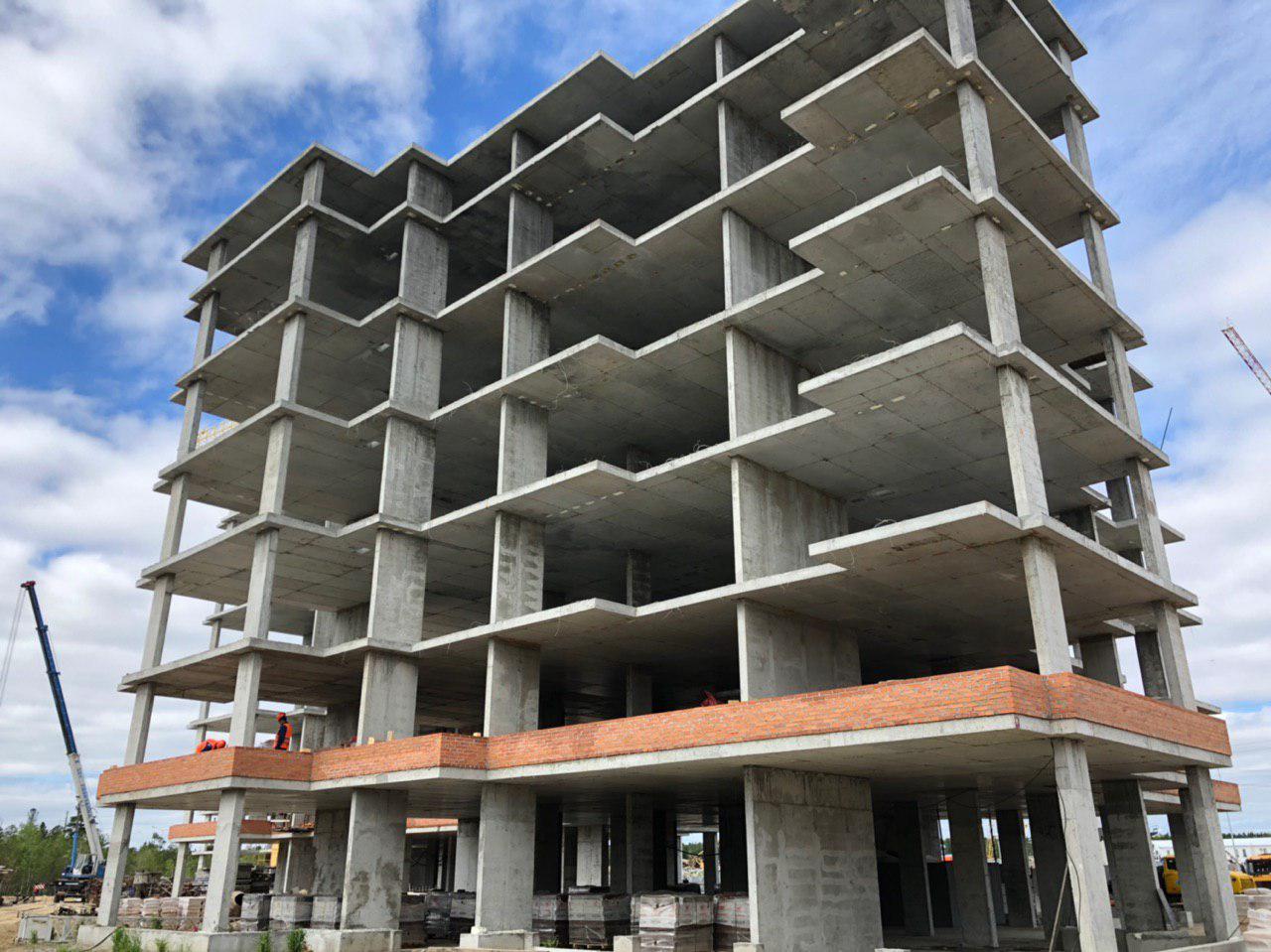 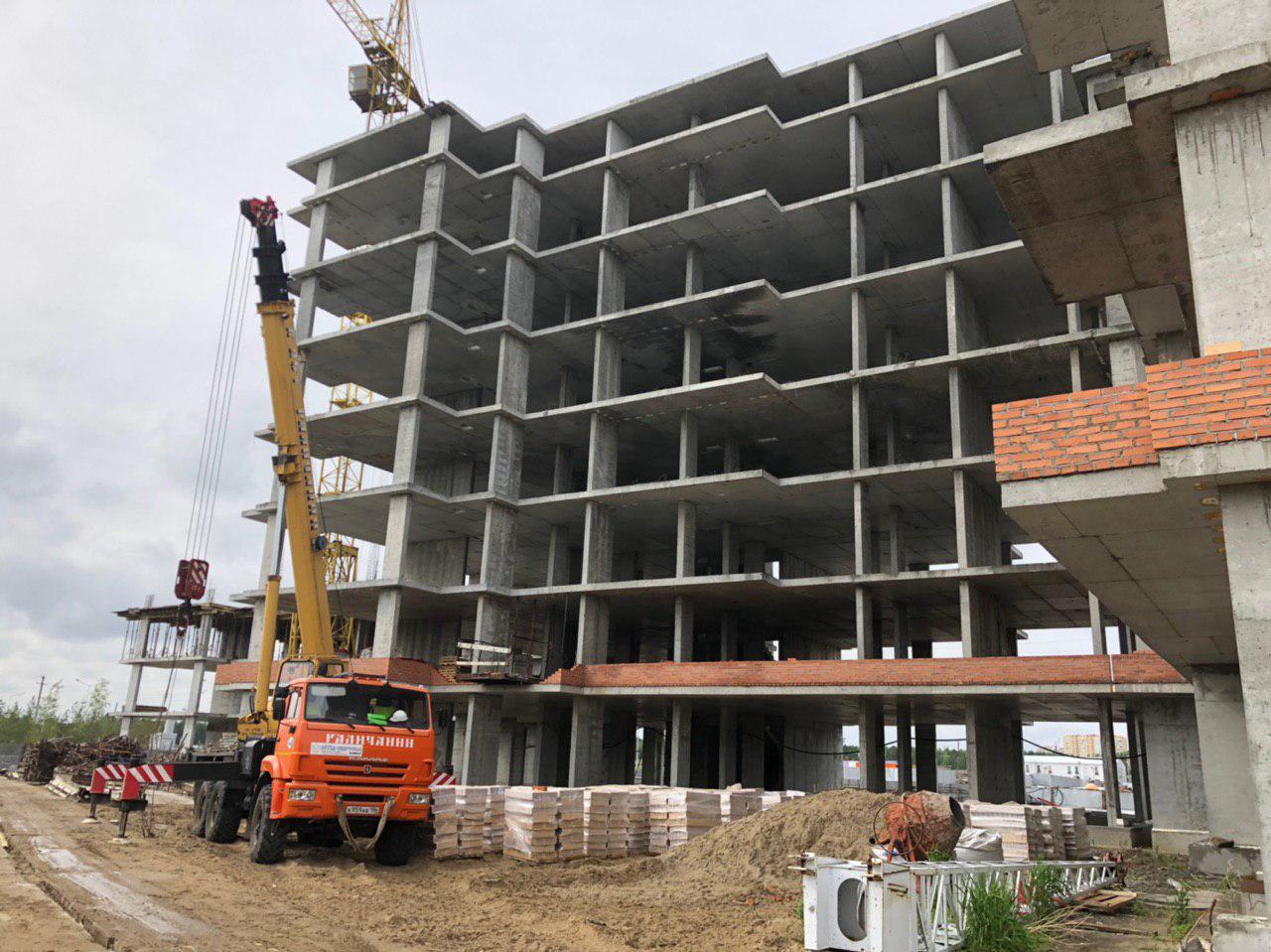 28.06.2019
26.06.2019
27.06.2019
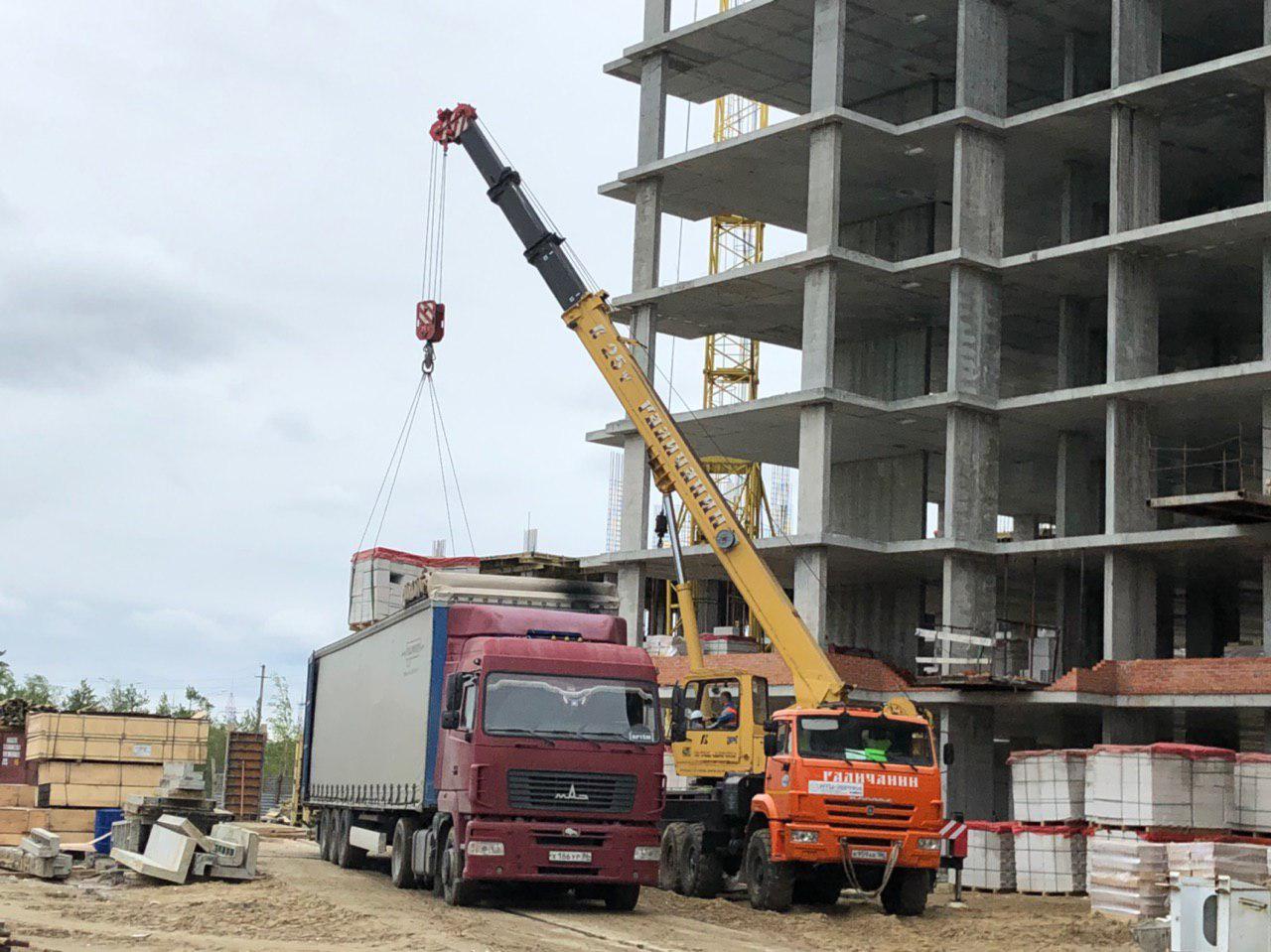 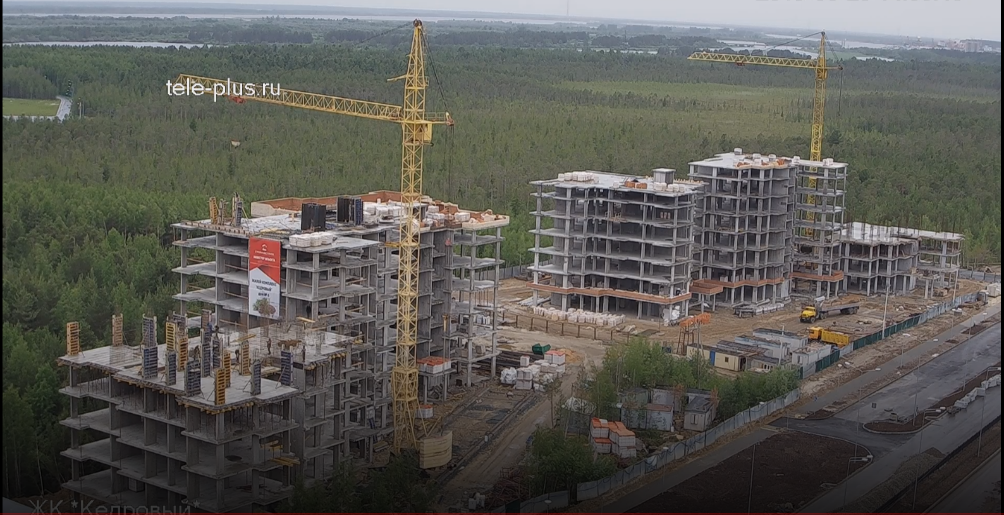 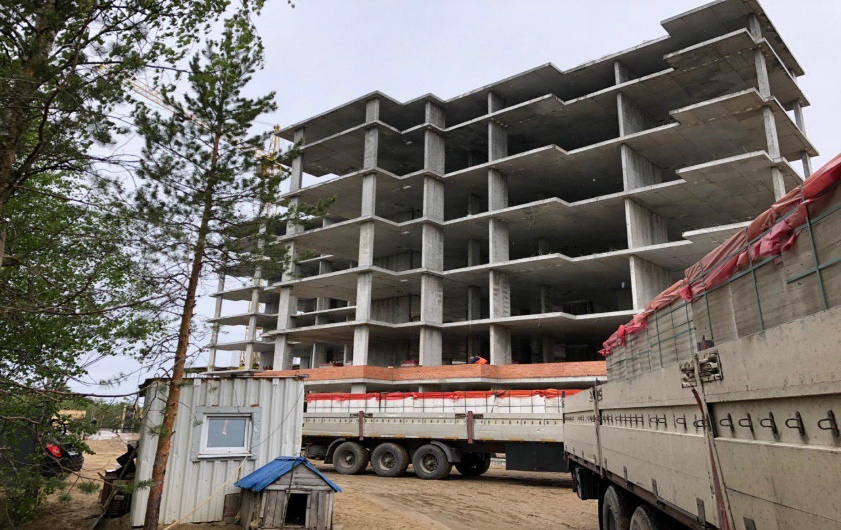 Жилой дом № 6 микрорайон 35А ЖК «Кедровый»
Строительно-монтажные работы на строительной площадке в течении недели велись силами порядка 15-20 человек. 
Произведены работы по возведению 5 этажа (монолитный каркас), Начаты работы по устройству монолитного каркаса 6 этажа. Произведена заливка бетоном опалубки арматурного каркаса монолитных конструкций (колонн) на 6 этаже.
Каменщиками в количестве 8-10 человек ведется кладка ограждающих конструкций 8 этажа.
Проведена работа по подъему строительных материалов на каждый этаж. Производится завоз строительных материалов. Работает кран.
25.06.2019
24.06.2019
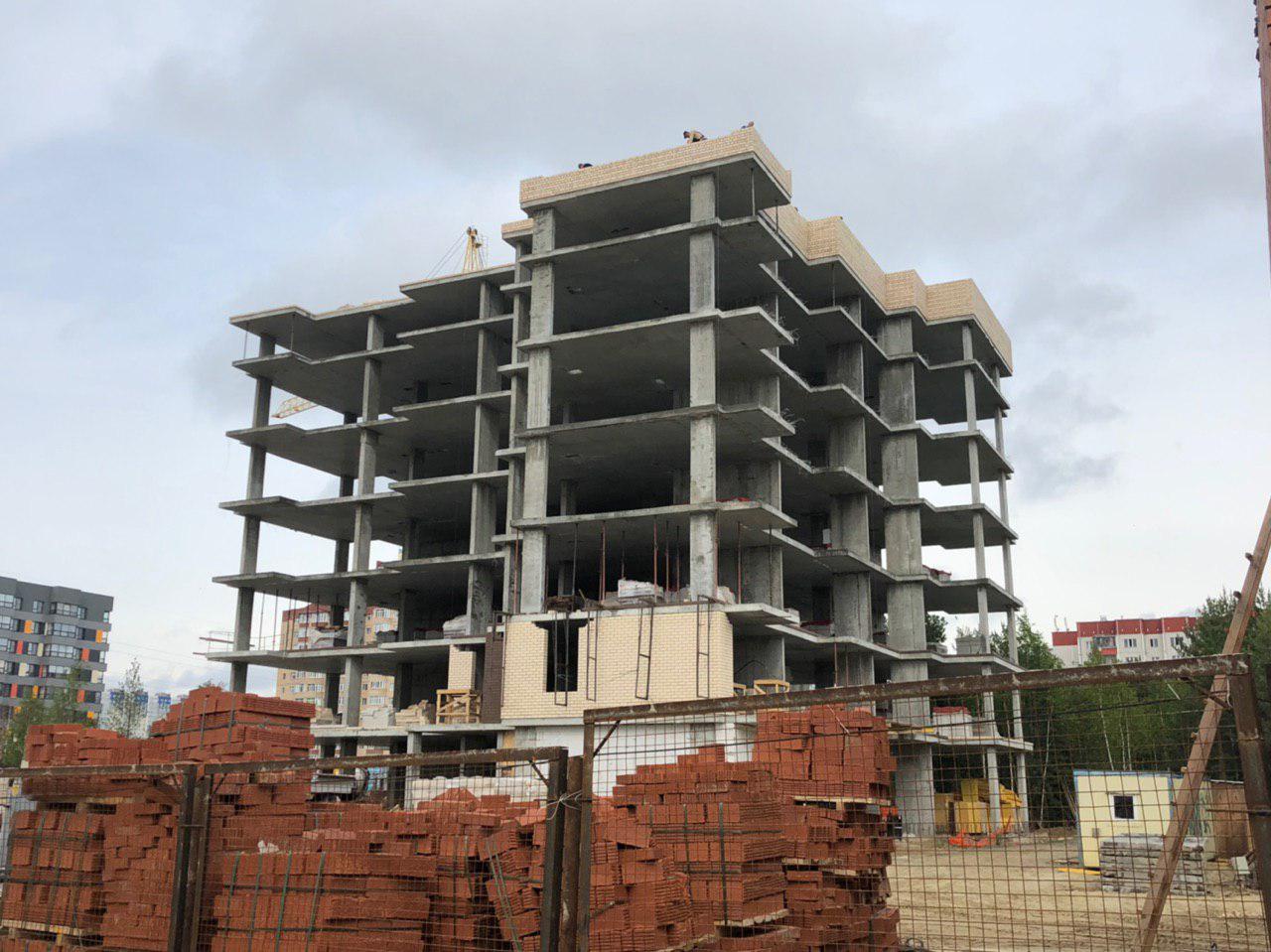 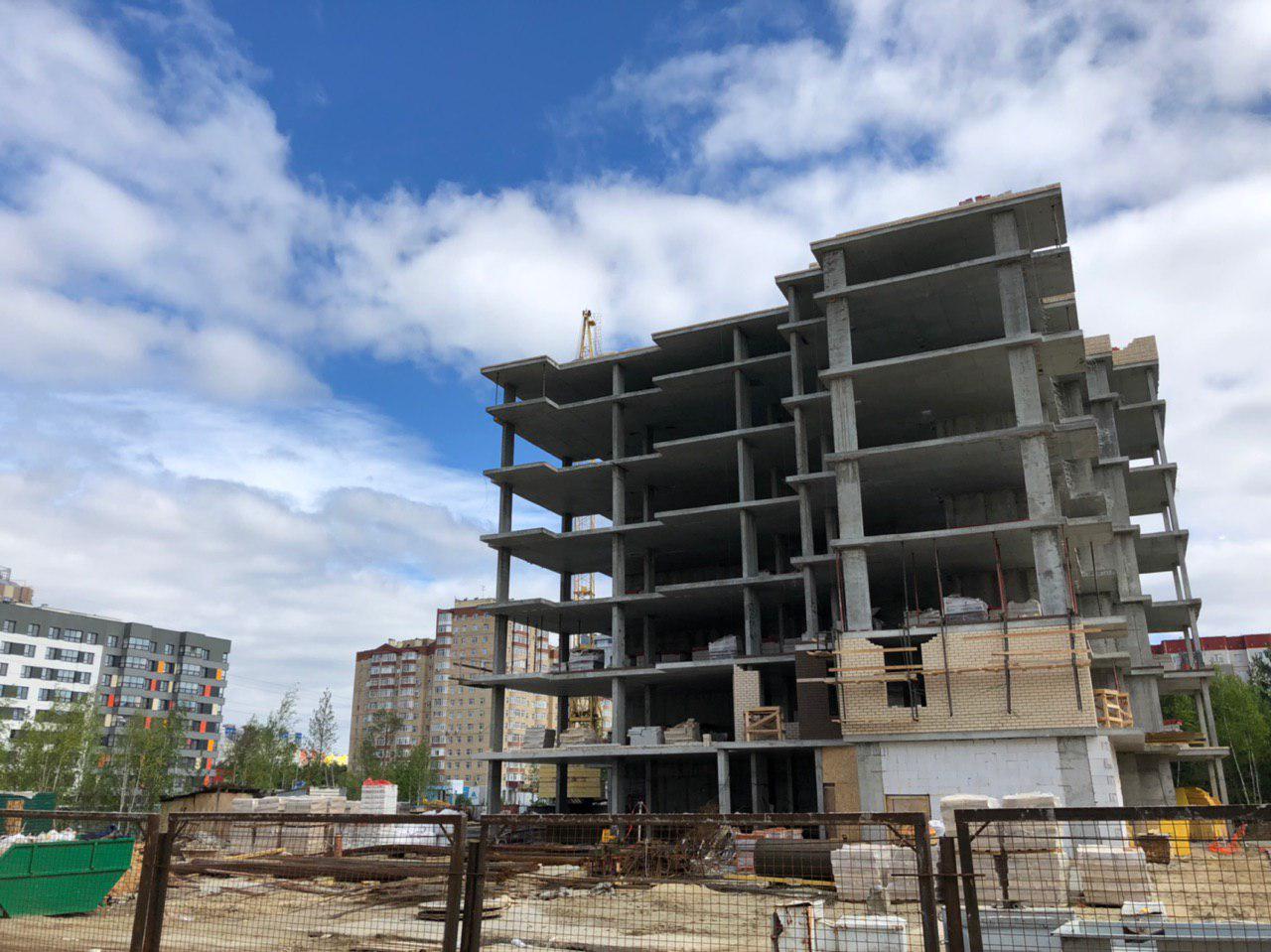 26.06.2019
27.06.2019
28.06.2019
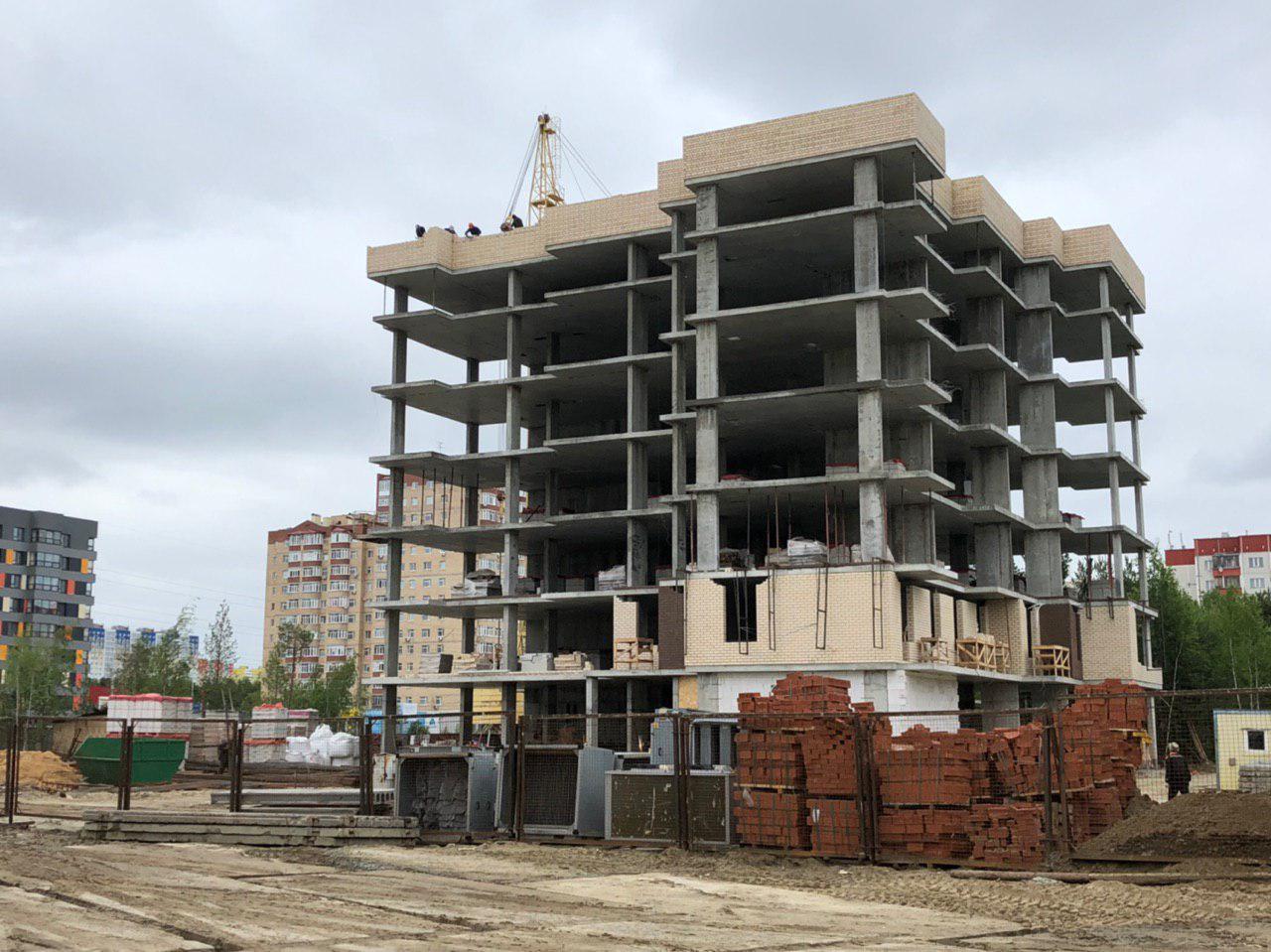 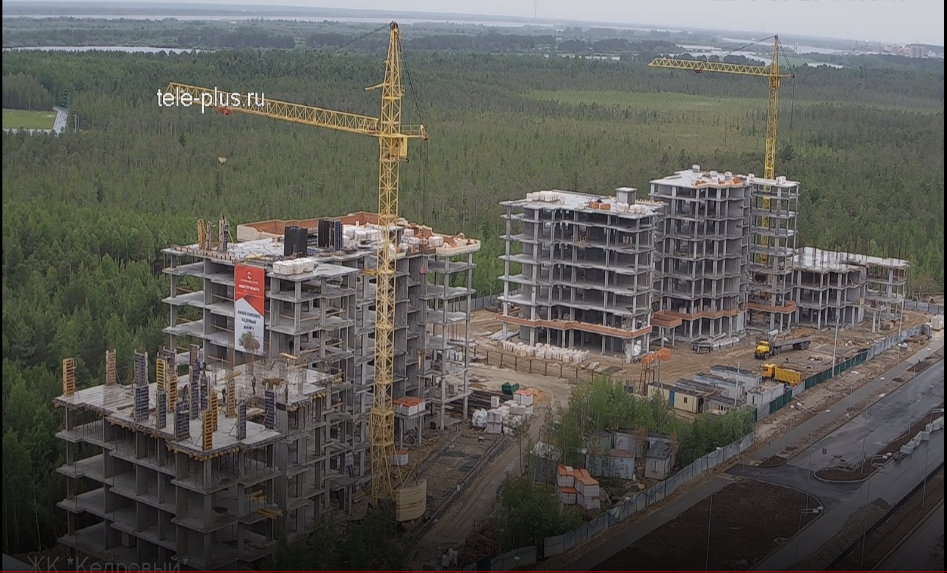 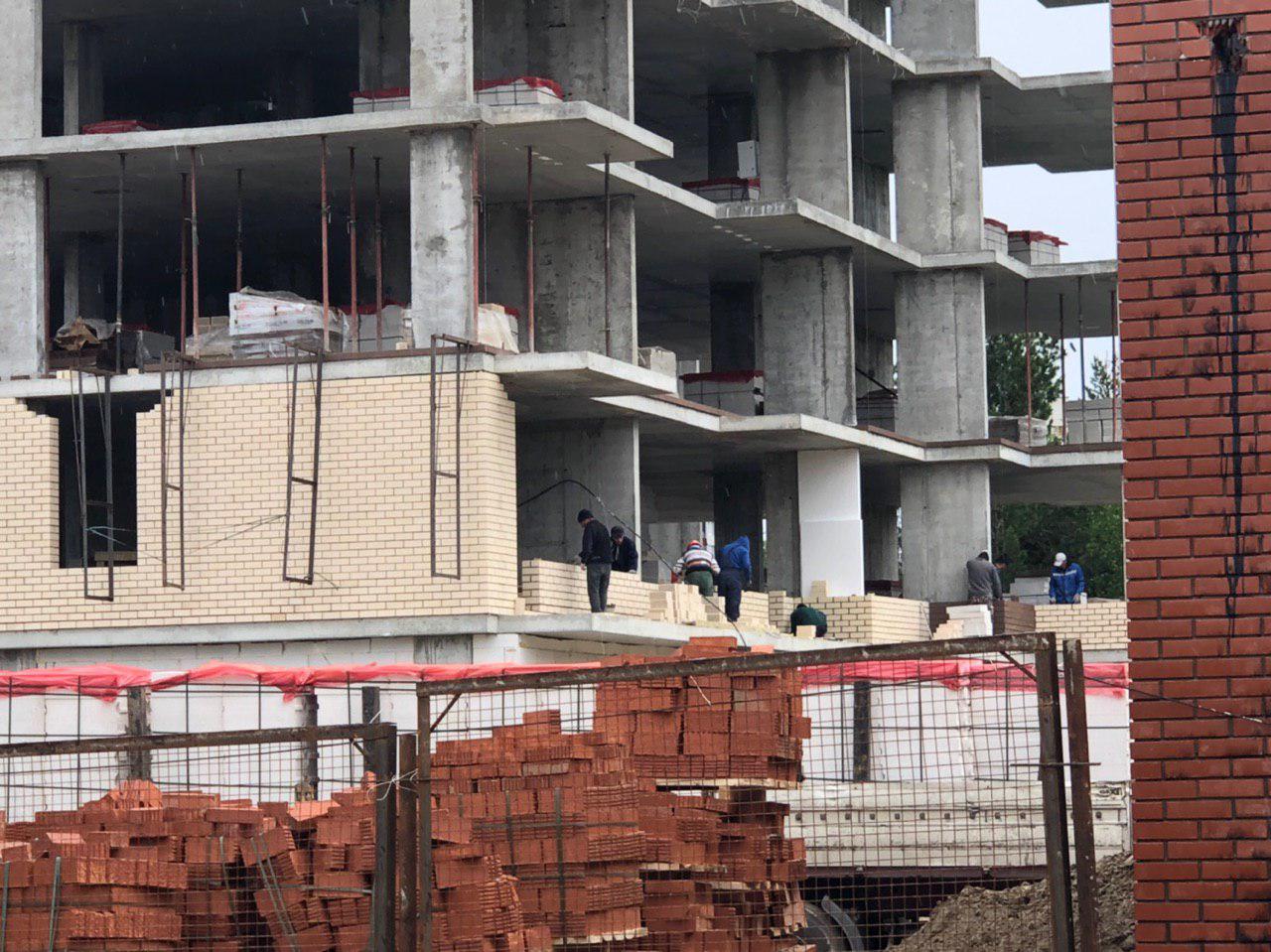 Жилой дом № 2 микрорайон 21-22 ЖК «РиверХауз»
На строительной площадке строительно-монтажные работы не ведутся
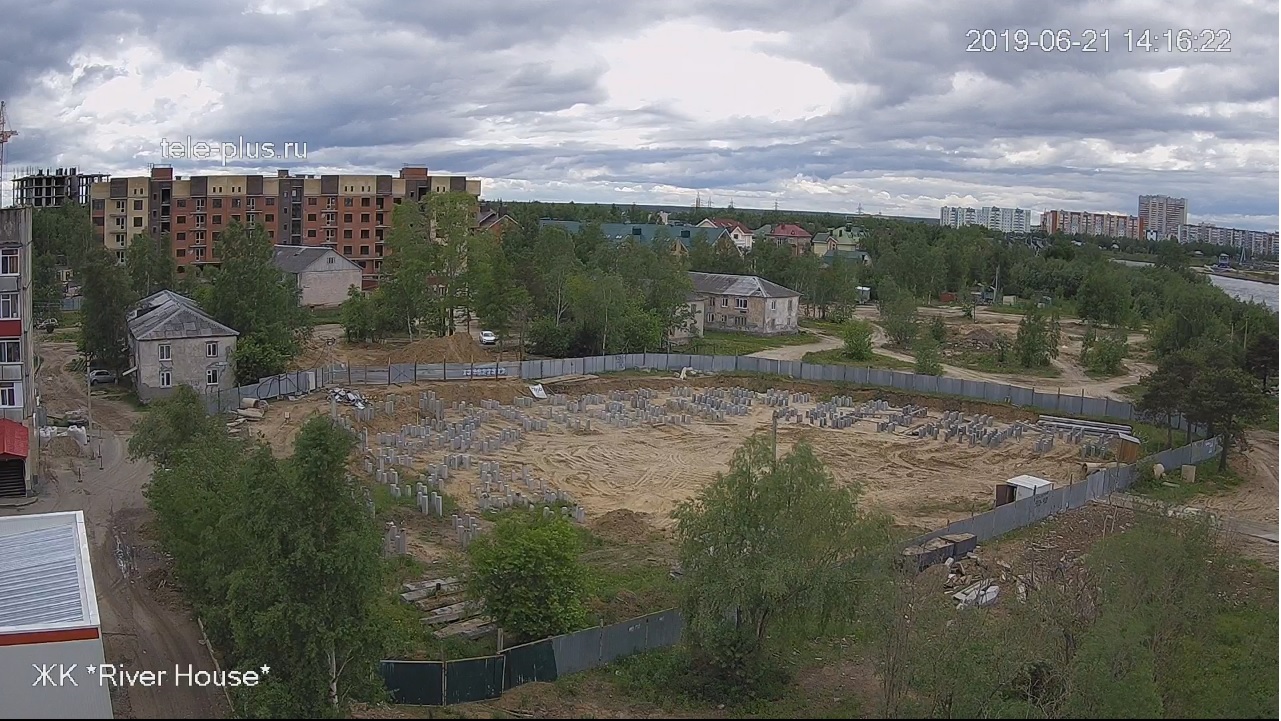 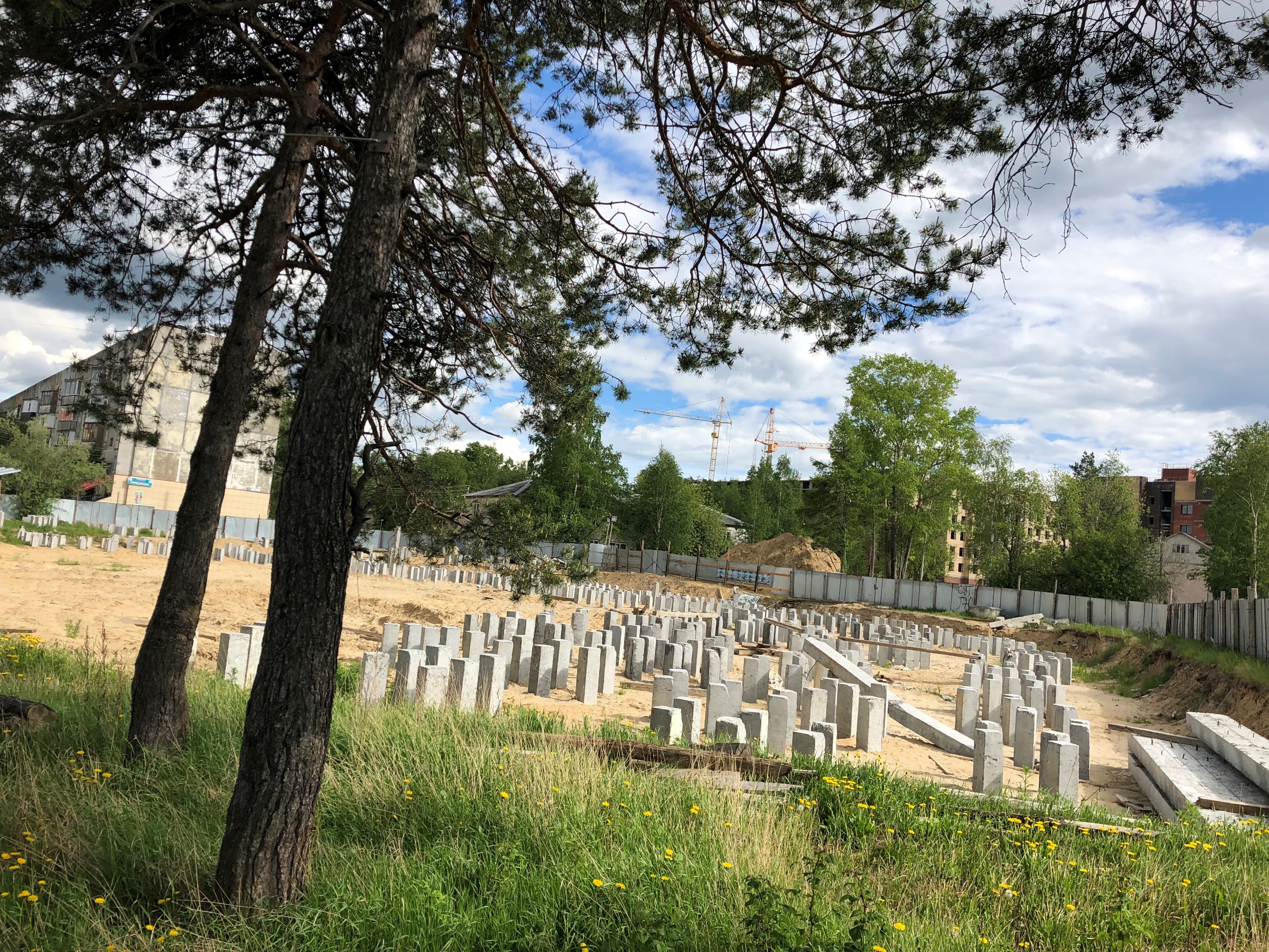 Жилой дом № 5 микрорайон 21-22 ЖК «РиверХауз»
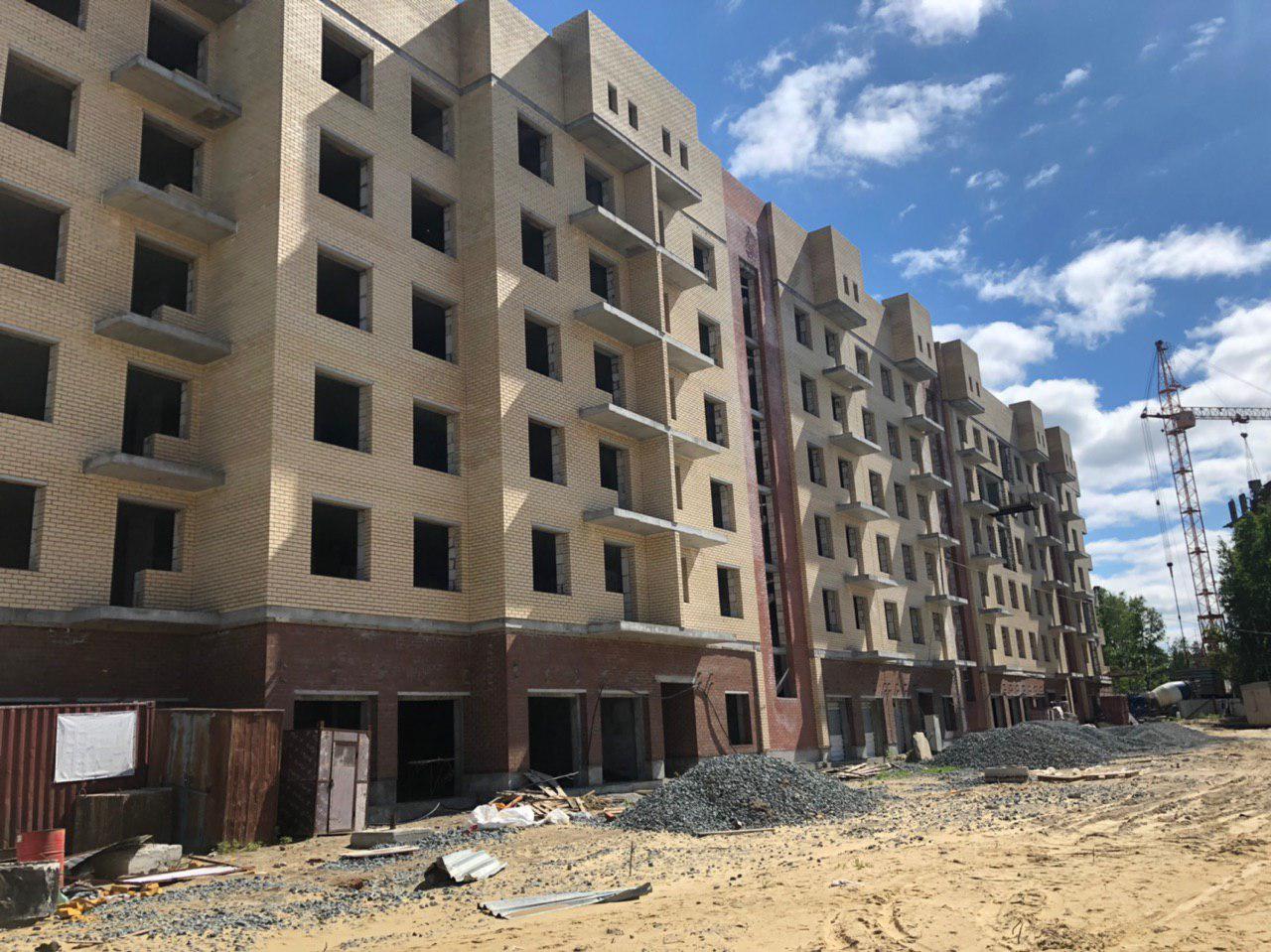 На строительной площадке строительно-монтажные работы не ведутся.
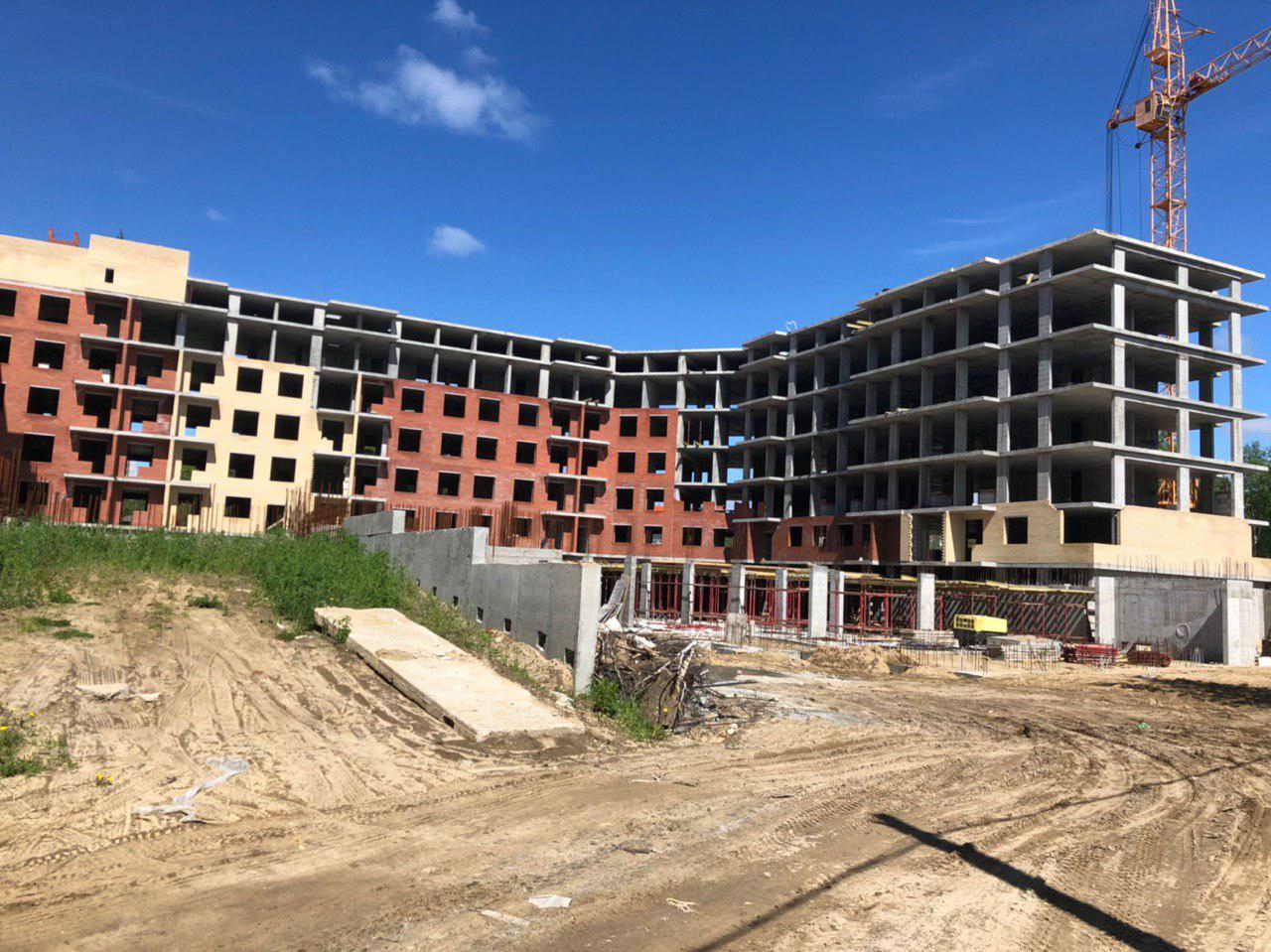 Жилой дом № 6 микрорайон 21-22 ЖК «РиверХауз»
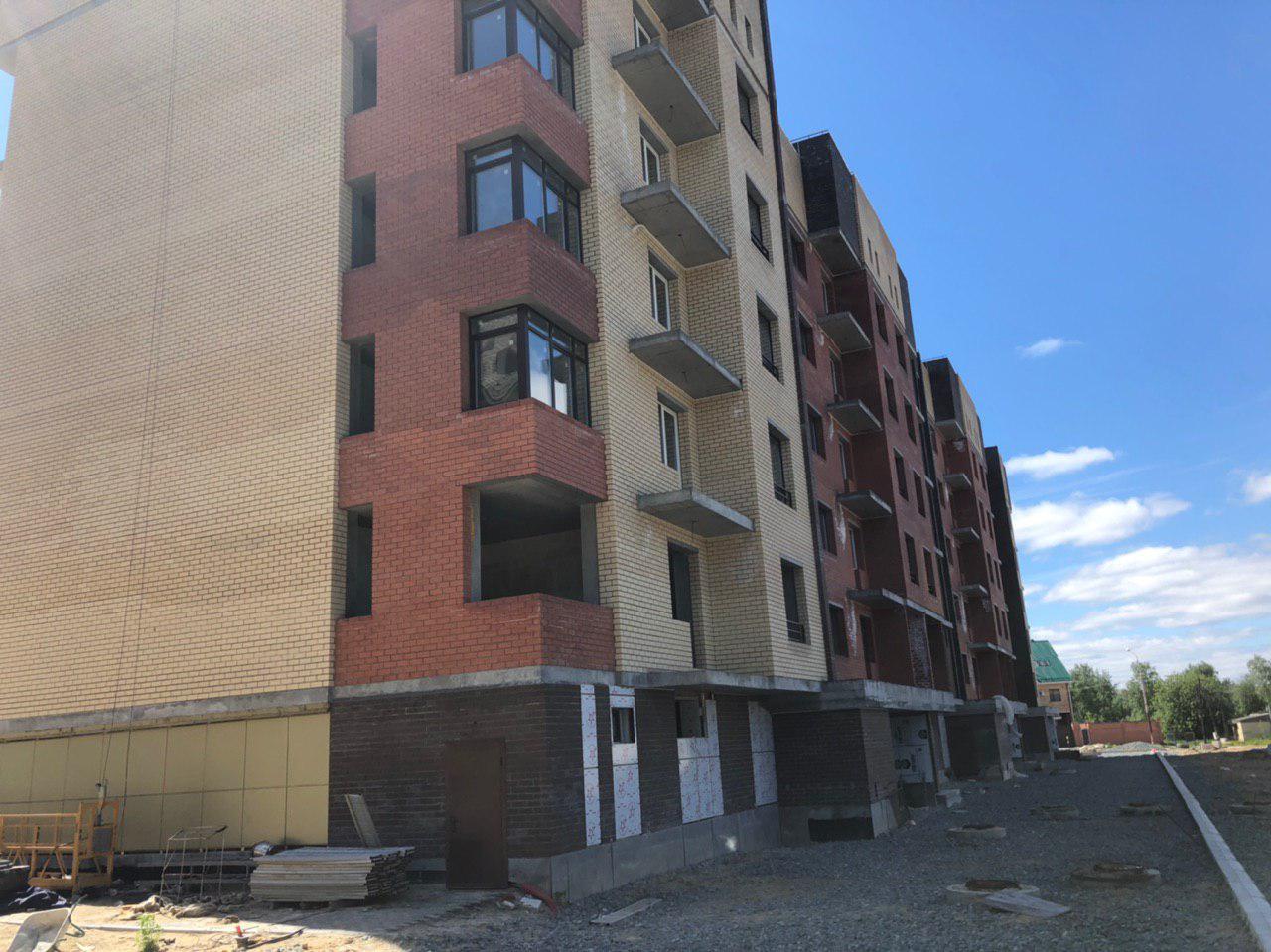 На строительной площадке строительно-монтажные работы не ведутся.
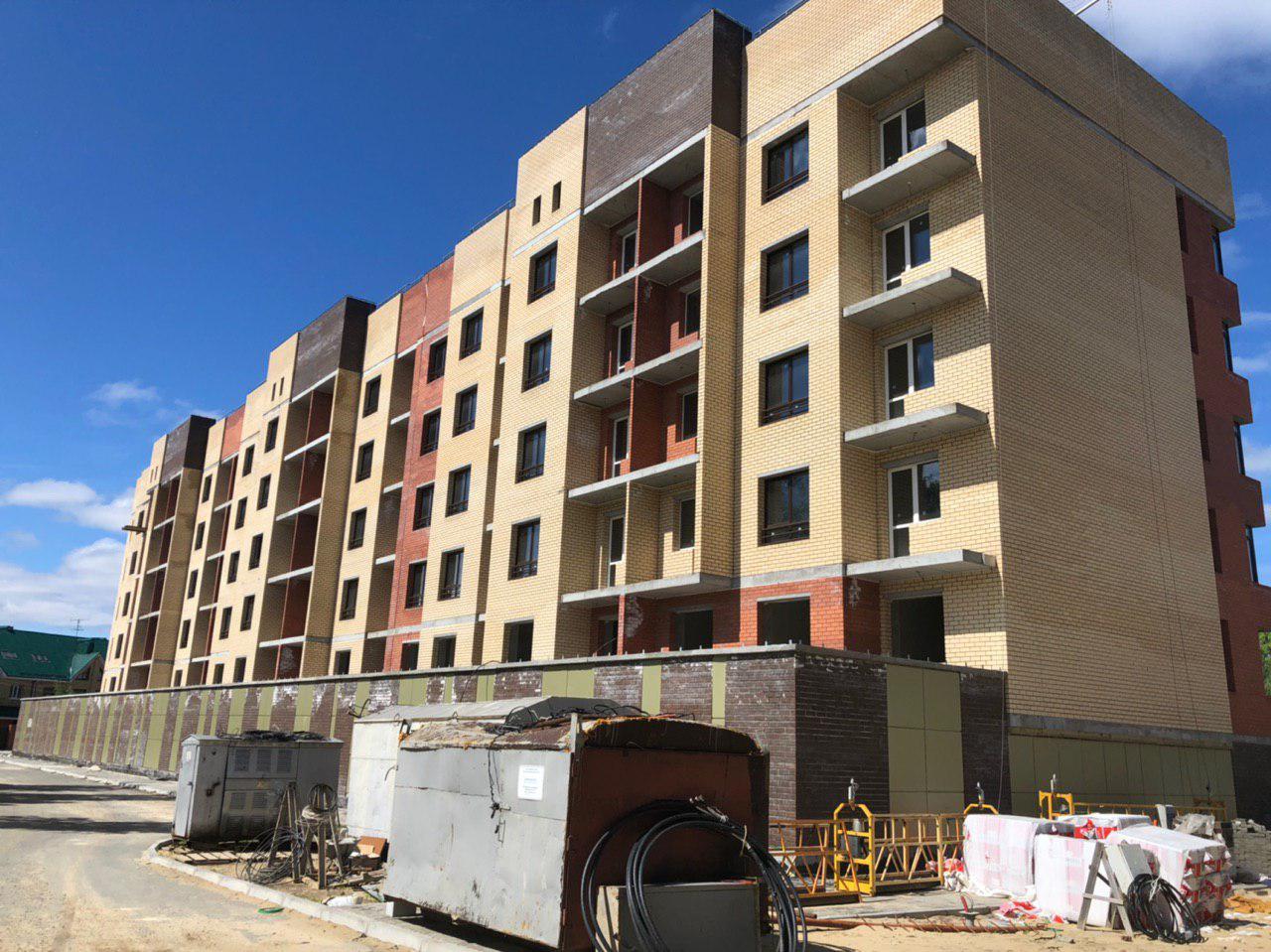 ООО «СеверСтройПартнер»ЖК «Уютный»
Жилой дом №2 микрорайон 44 ЖК «Уютный»
с 24.06.2019 по 28.06.2019
 На строительной площадке строительно-монтажные работы не велись.
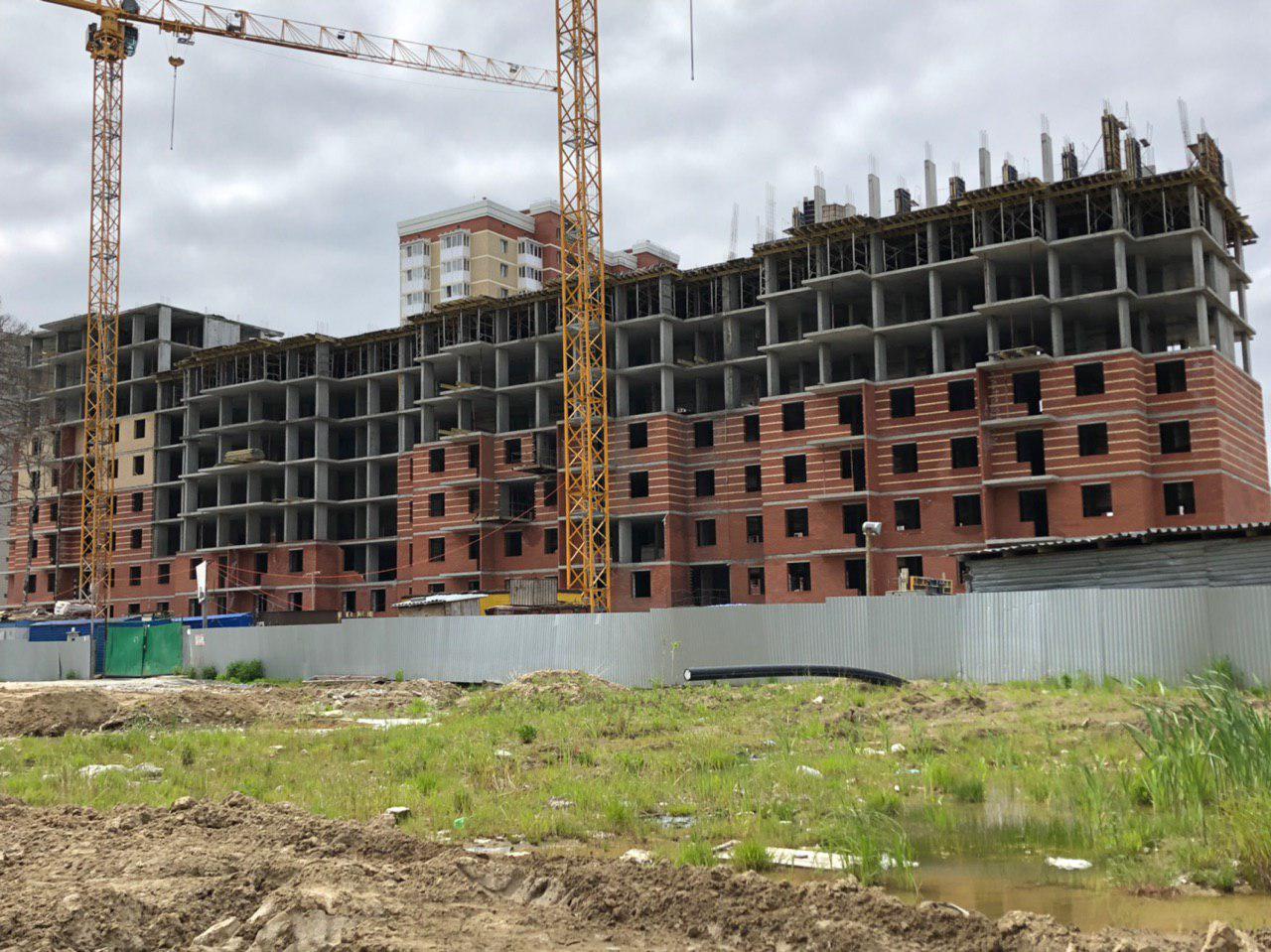 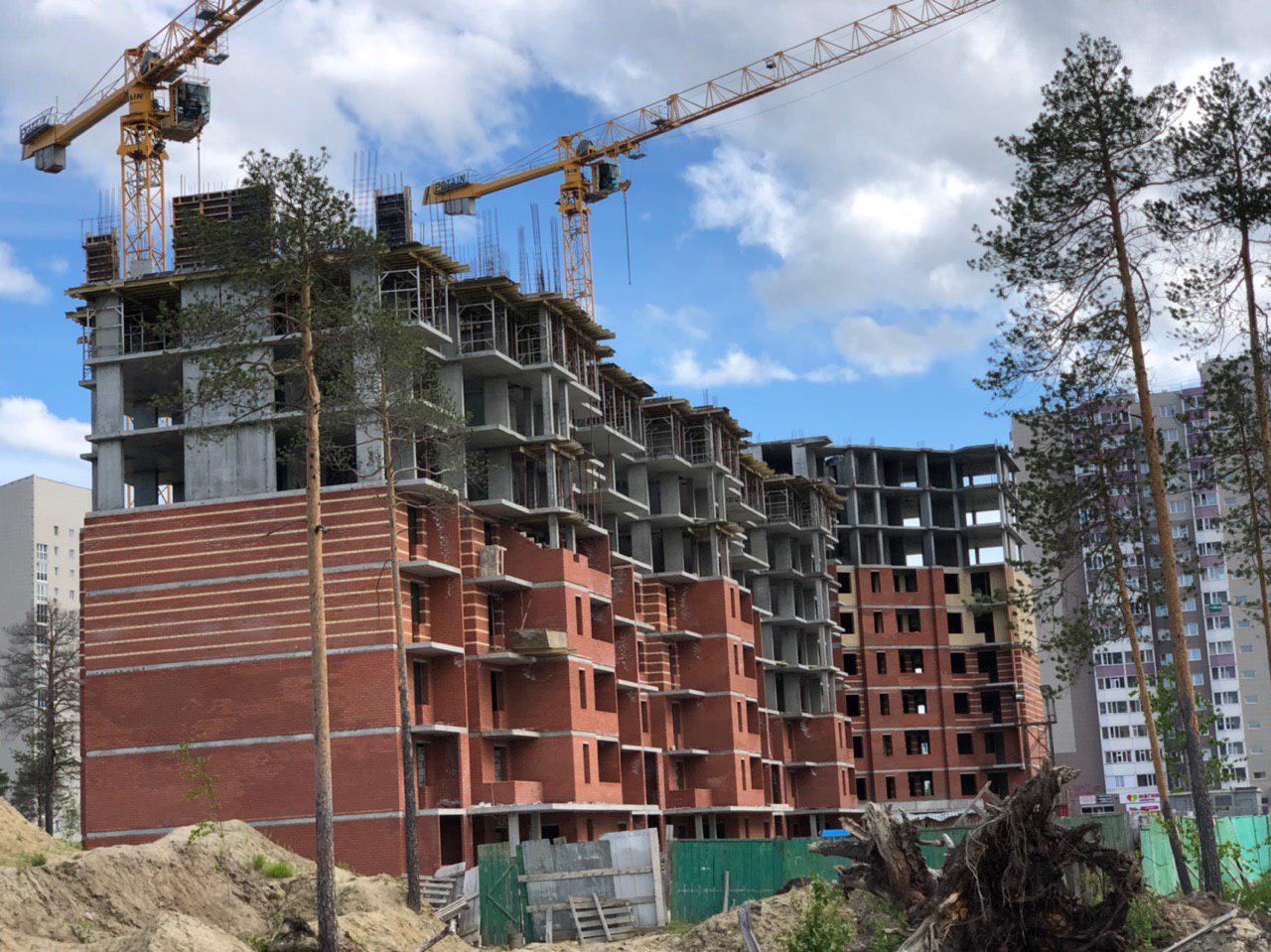 Жилой дом № 6 микрорайон 44 ЖК «Уютный»
с 24.06.2019 по 28.06.2019
 На строительной площадке строительно-монтажные работы не велись.
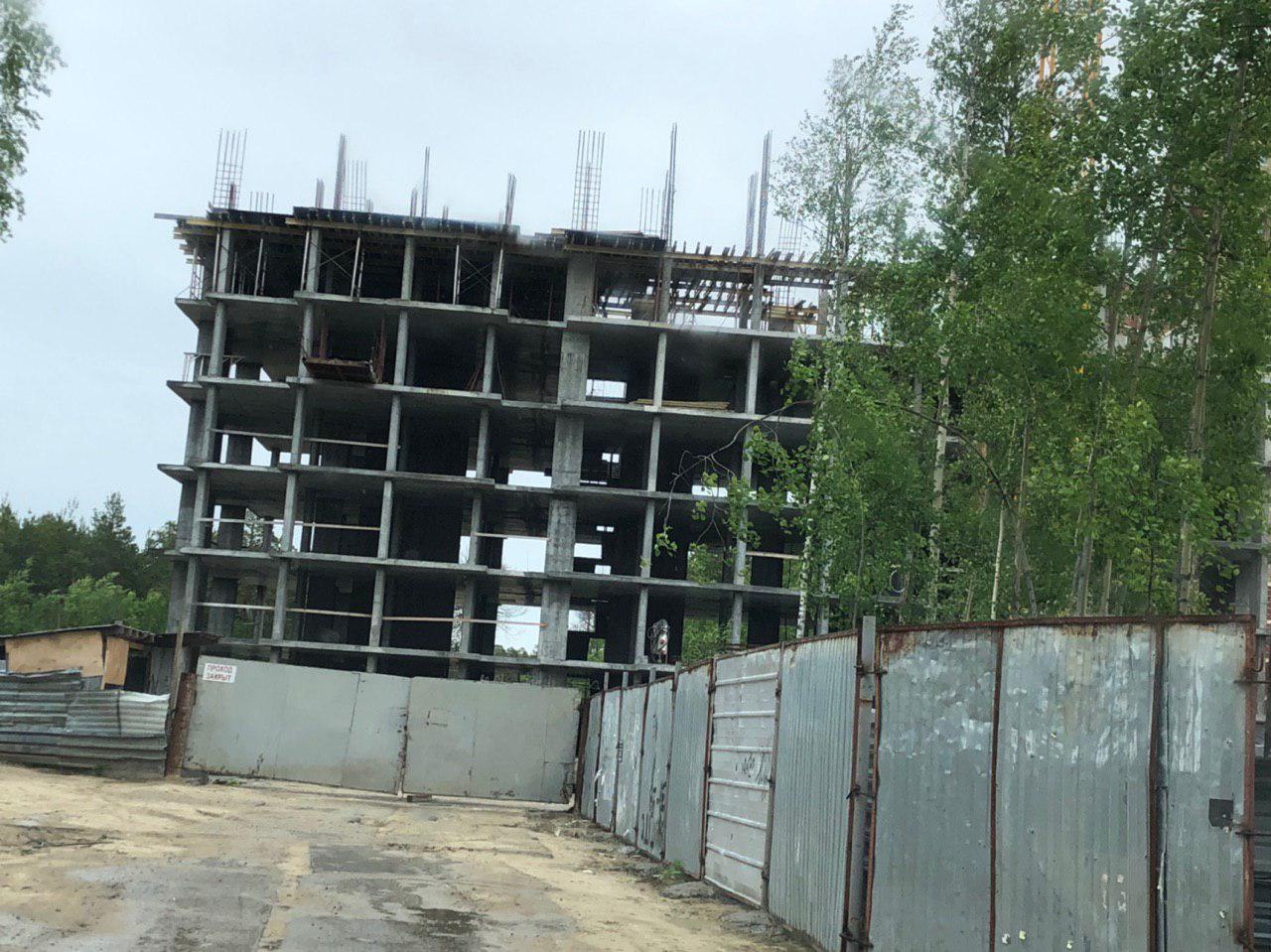 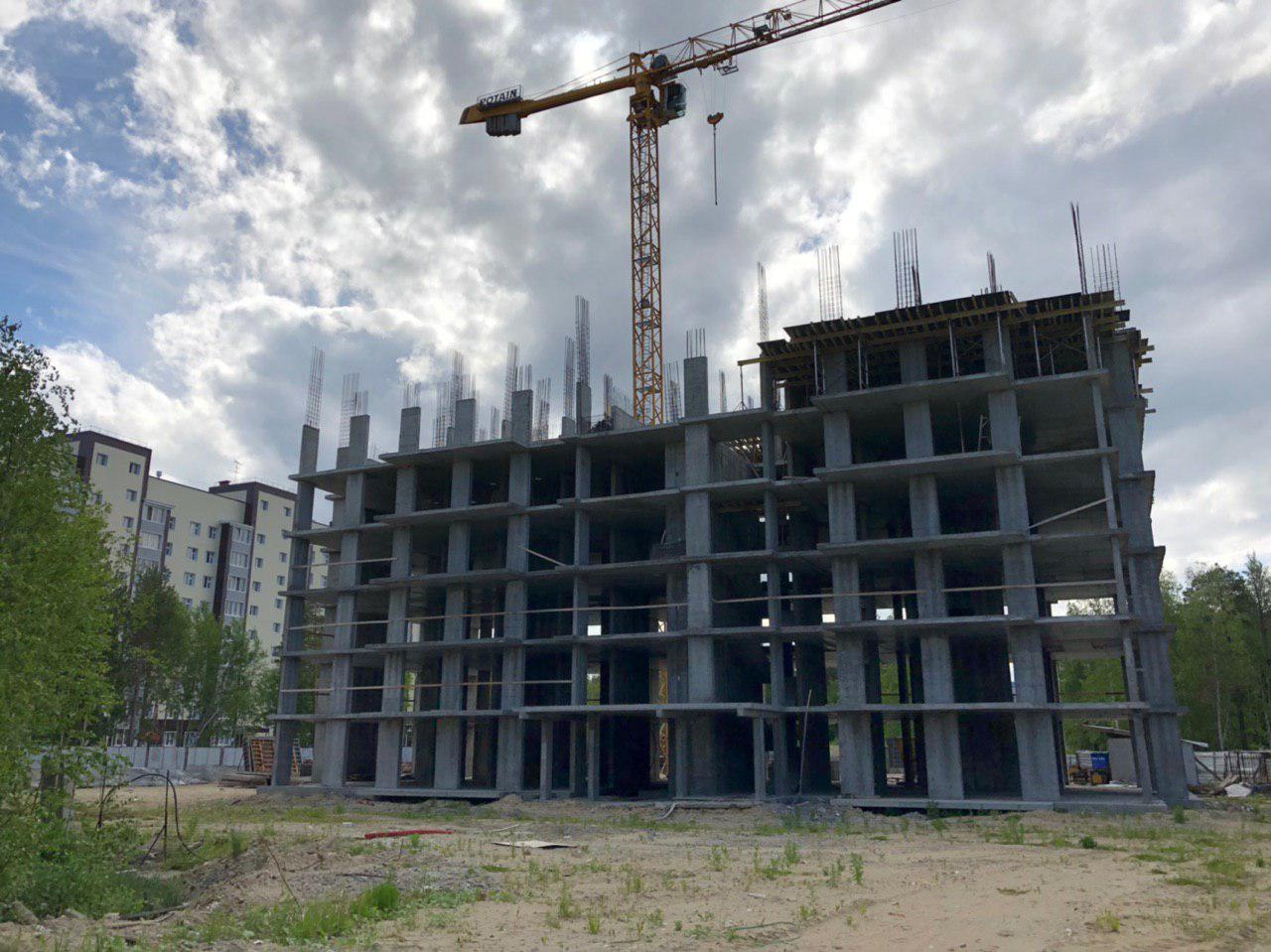 ООО «ДЭП»ЖК «Любимый»
Жилой дом № 1 микрорайон 31 «Б» ЖК «Любимый»
25.06.2019
24.06.2019
Проводится укладка кровли силами 3-4 человек. Ведется кладка внутренних перегородок 7-8 этажа 4,5 секции.
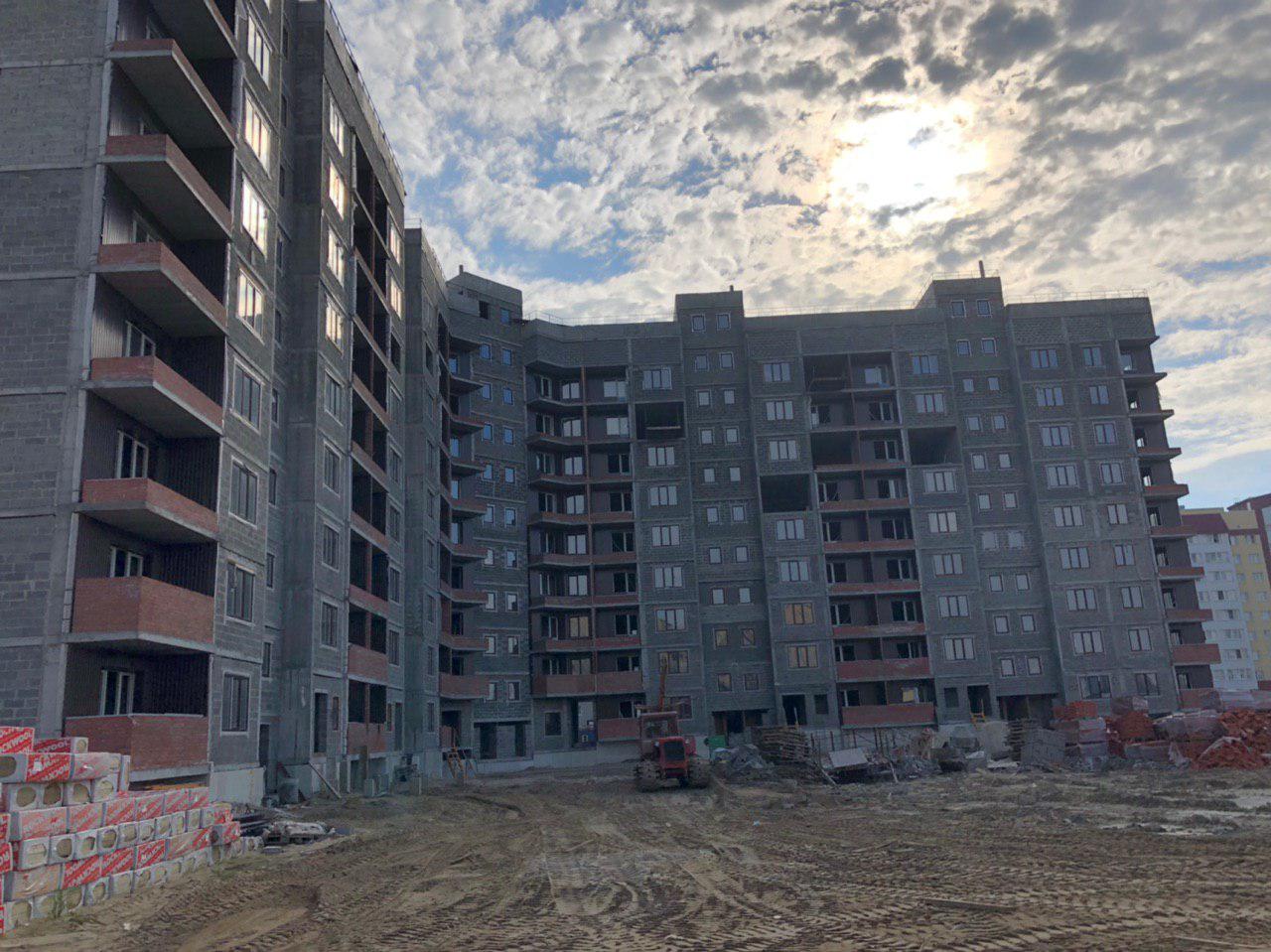 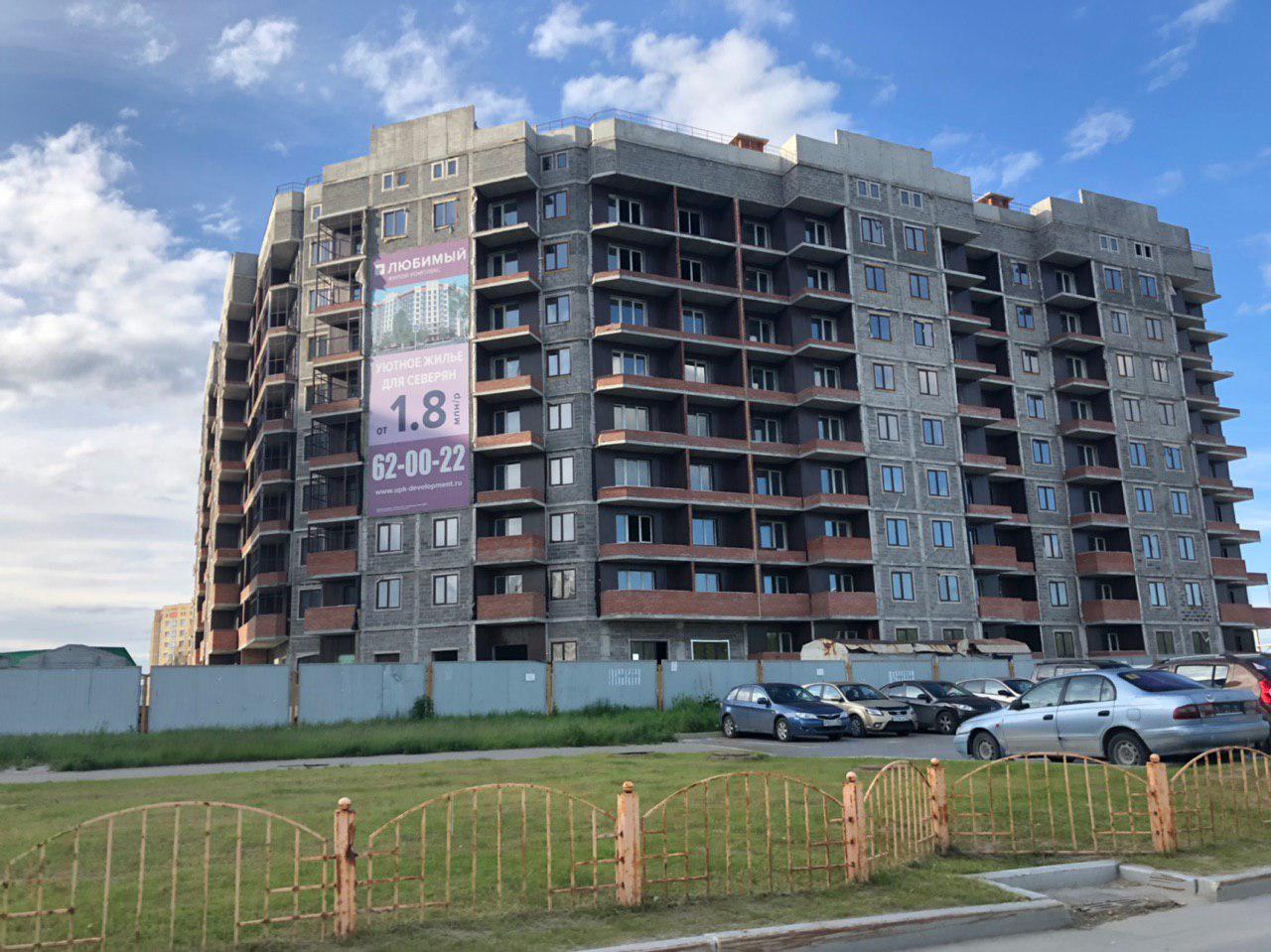 27.06.2019
28.06.2019
26.06.2019
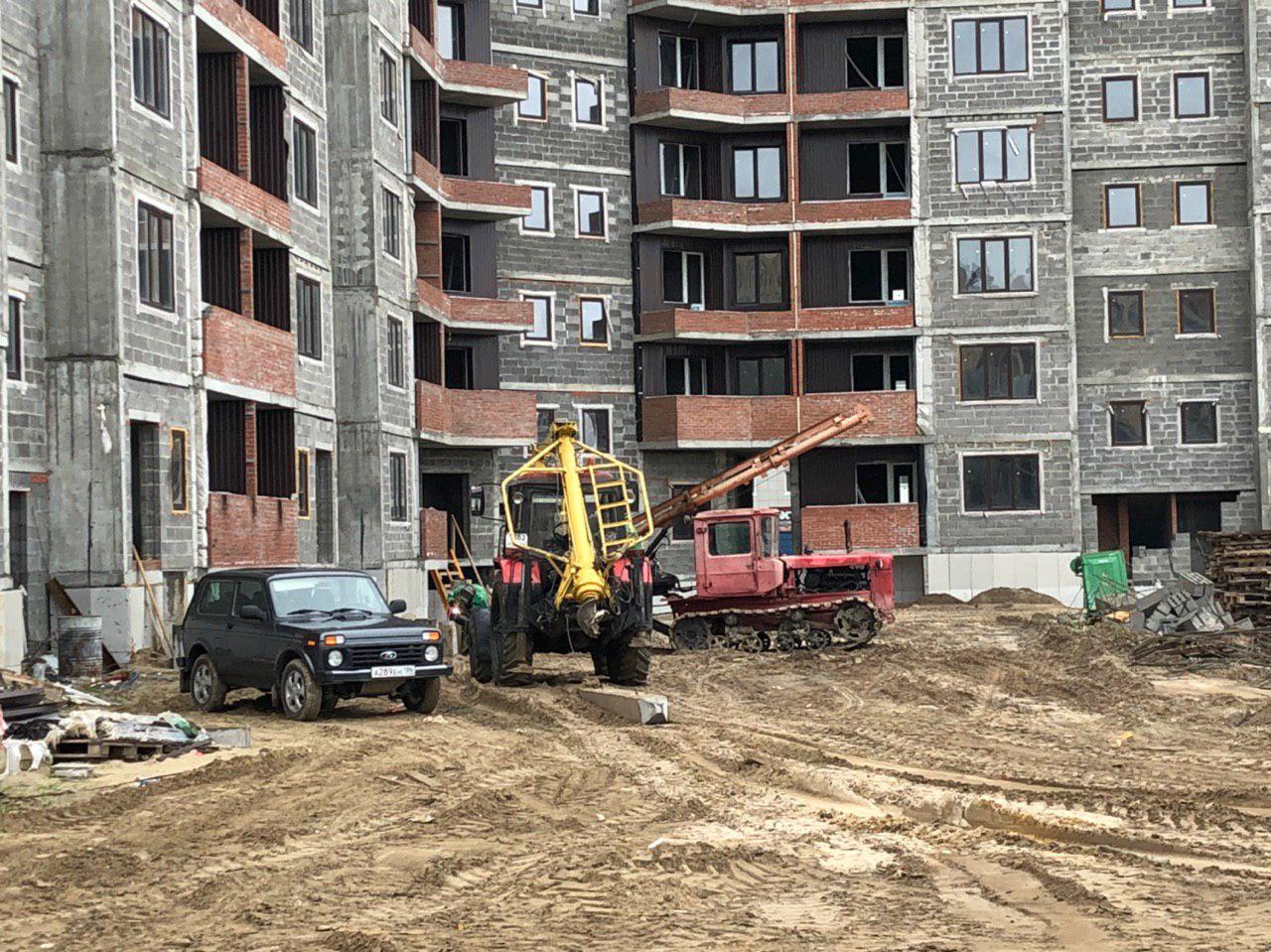 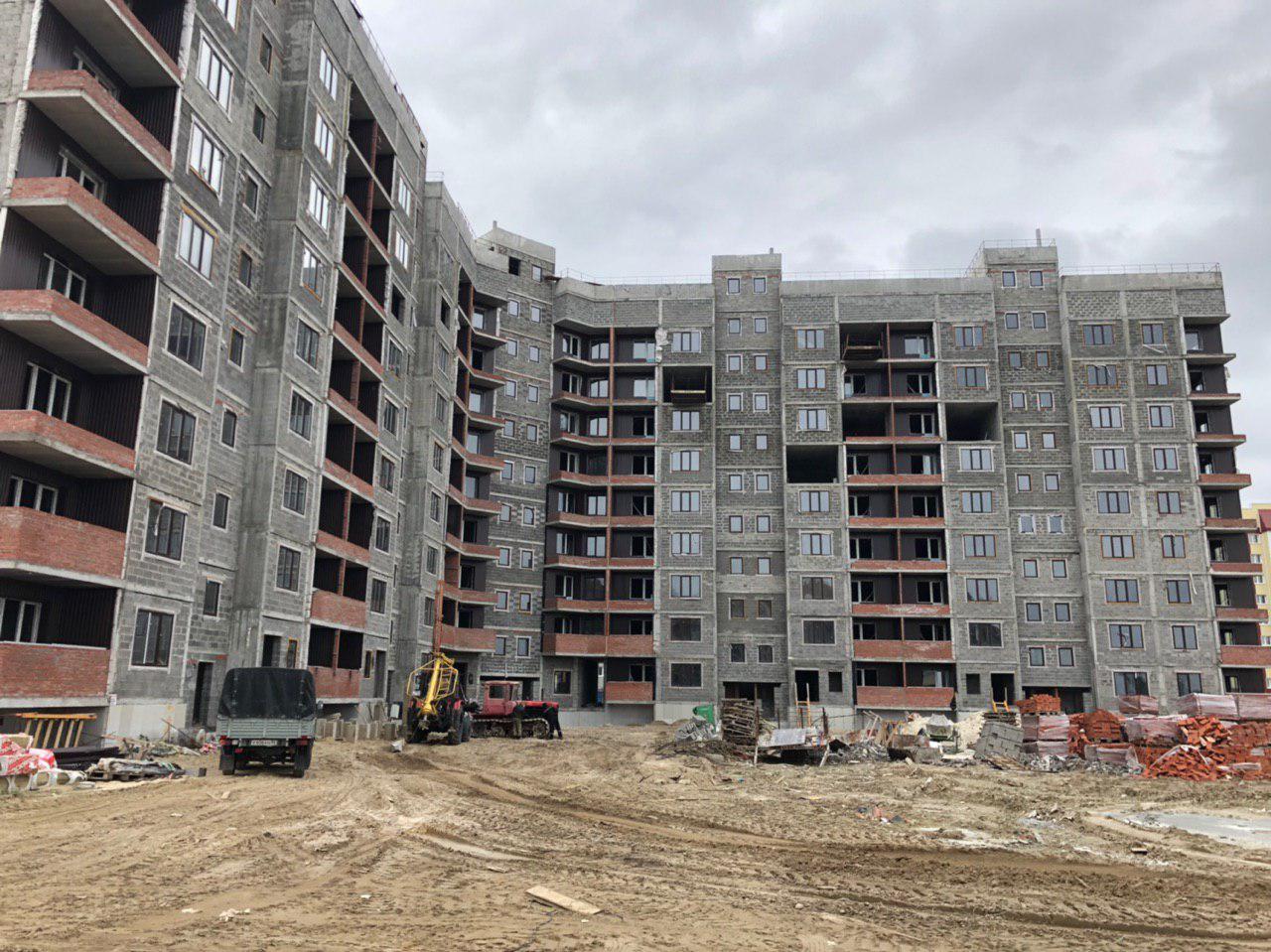 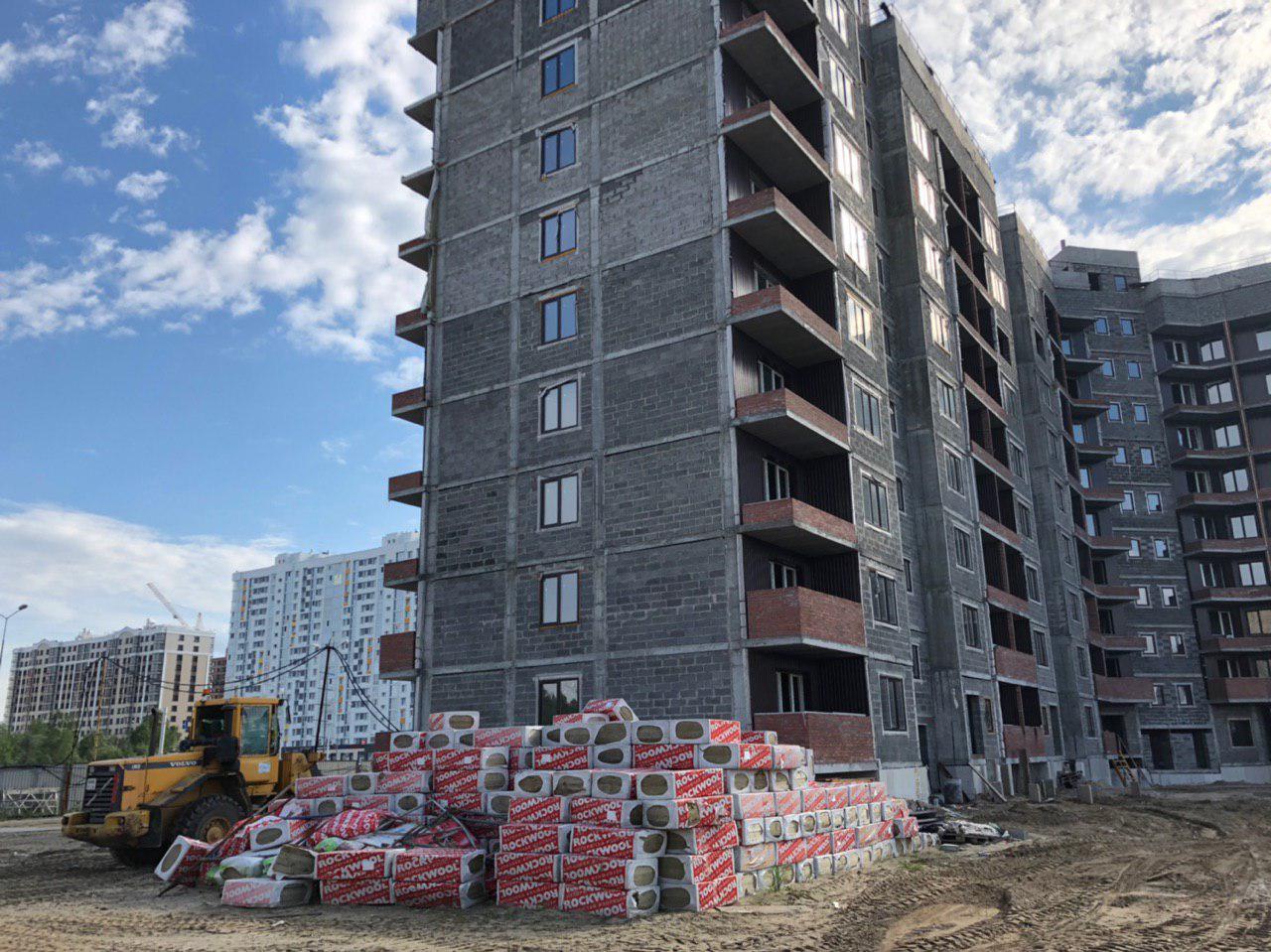 Жилой дом № 2 микрорайон 31 «Б» ЖК «Любимый»
25.06.2019
24.06.2019
3-6 рабочих вели работы по укладке ограждающих конструкций первого и второго этажа. Работал автокран. Велся подъем на этажи строительных материалов (блоков).
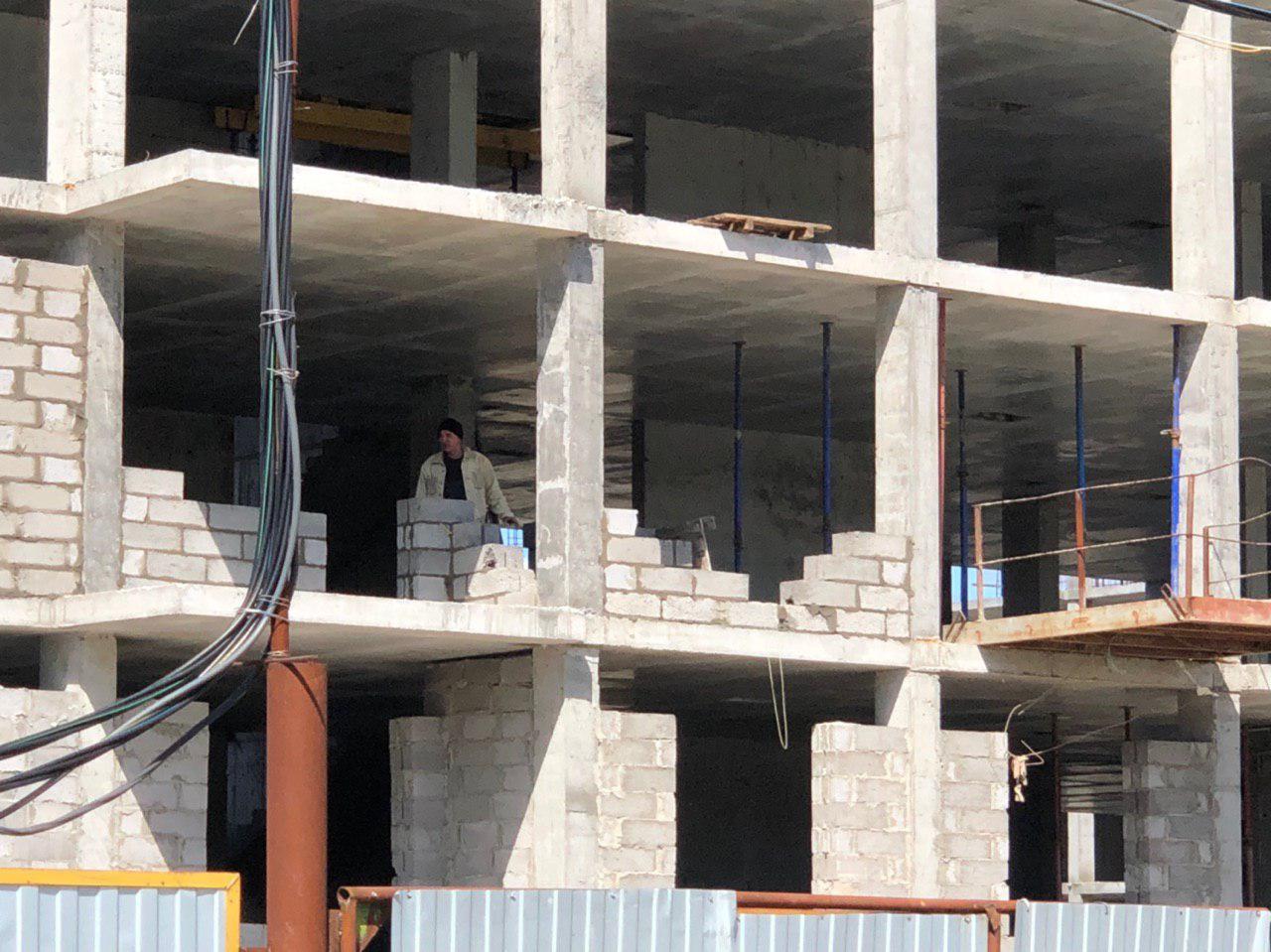 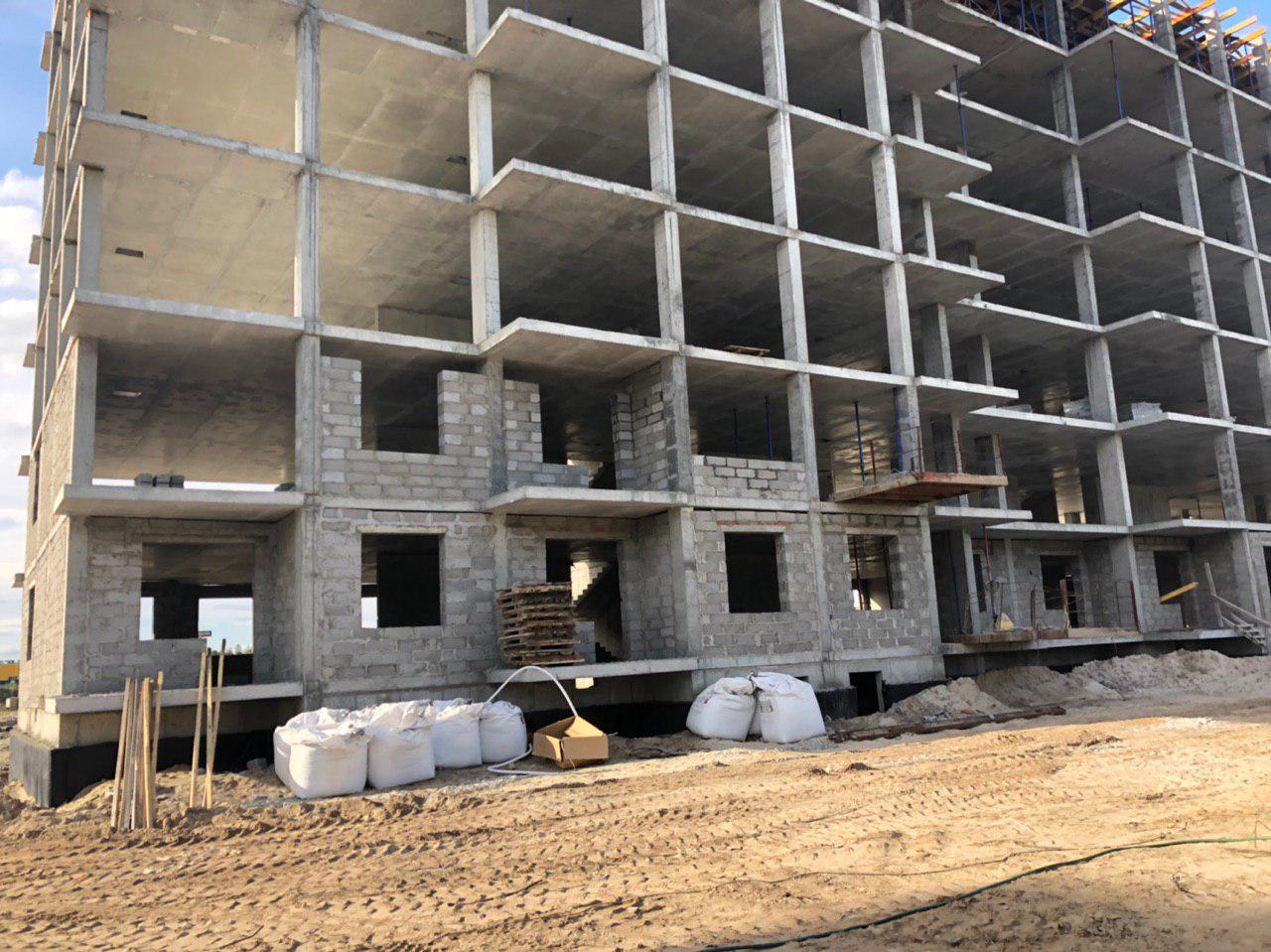 27.06.2019
28.06.2019
26.06.2019
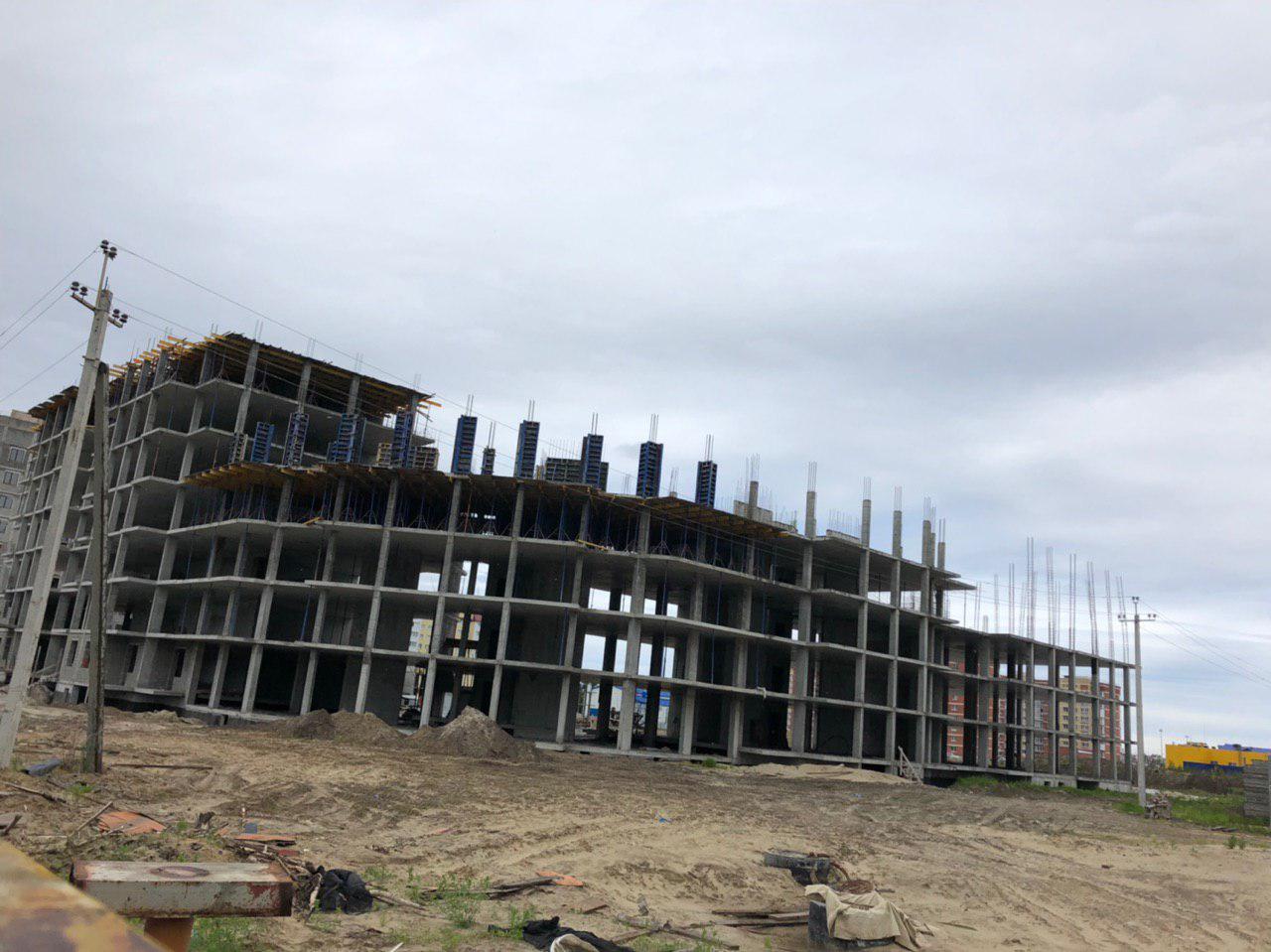 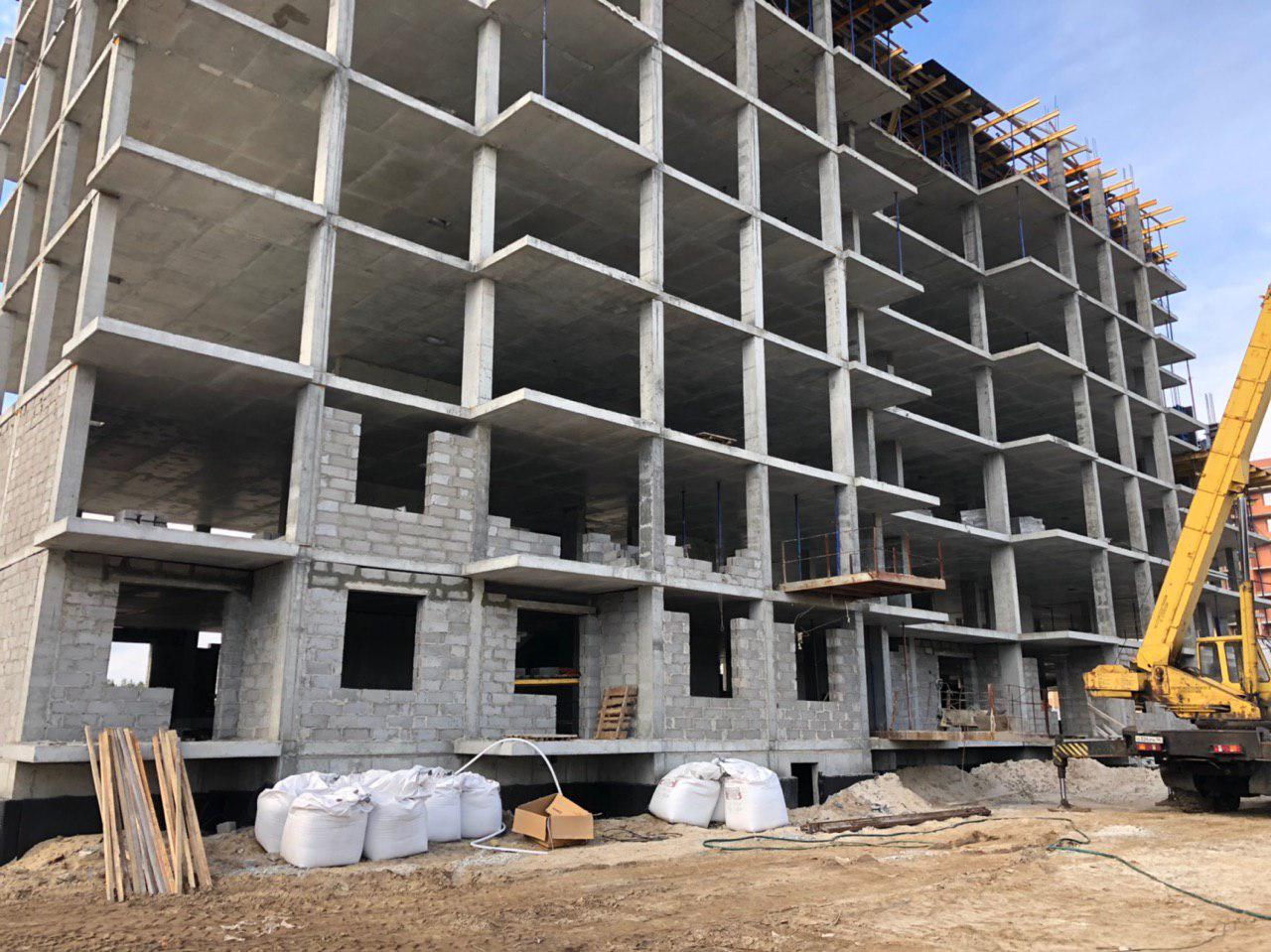 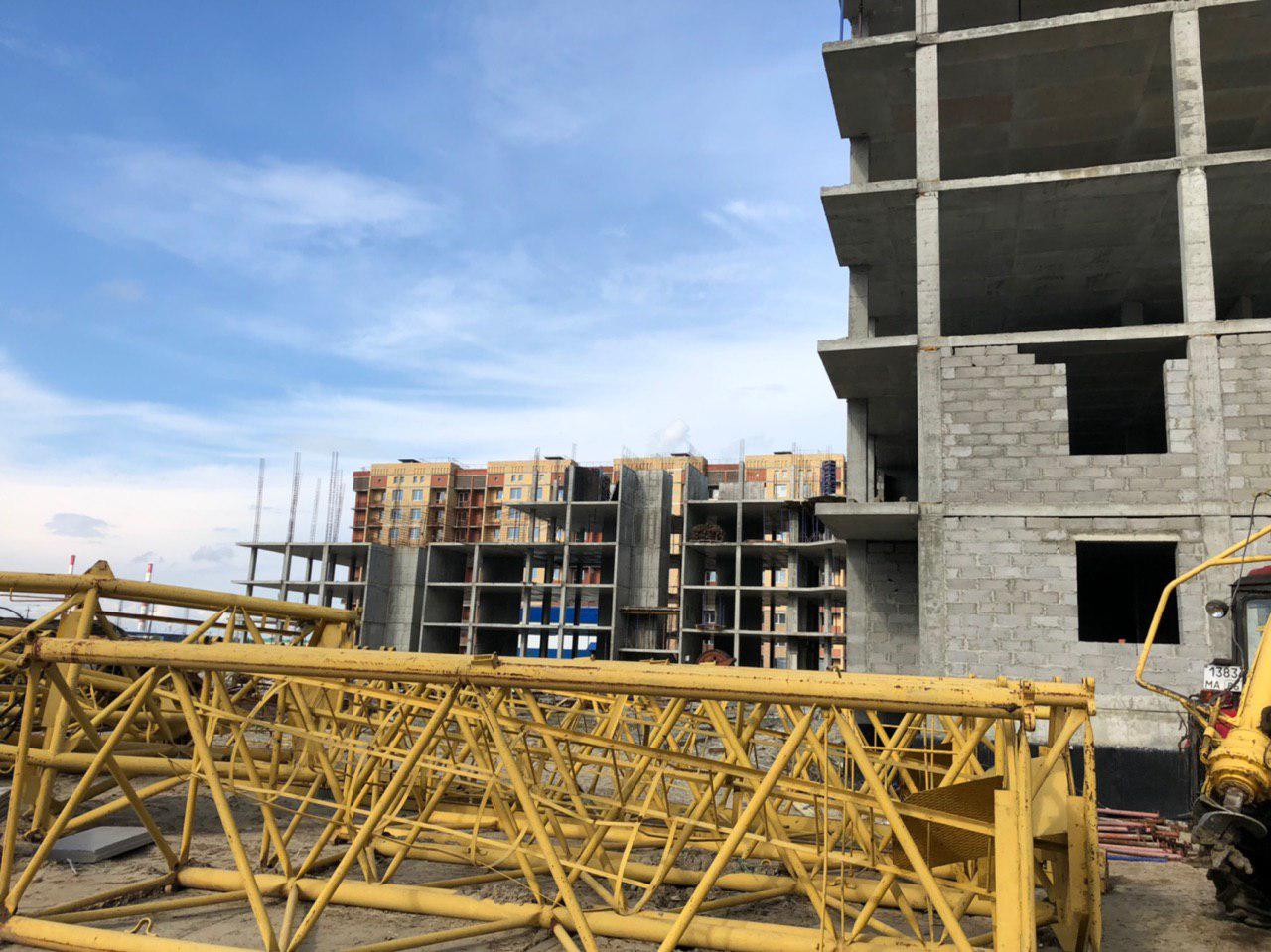 Жилой дом № 3 микрорайон 31 «Б» ЖК «Любимый»
с 24.06.2019 по 28.06.2019
 На строительной площадке строительно-монтажные работы не велись.
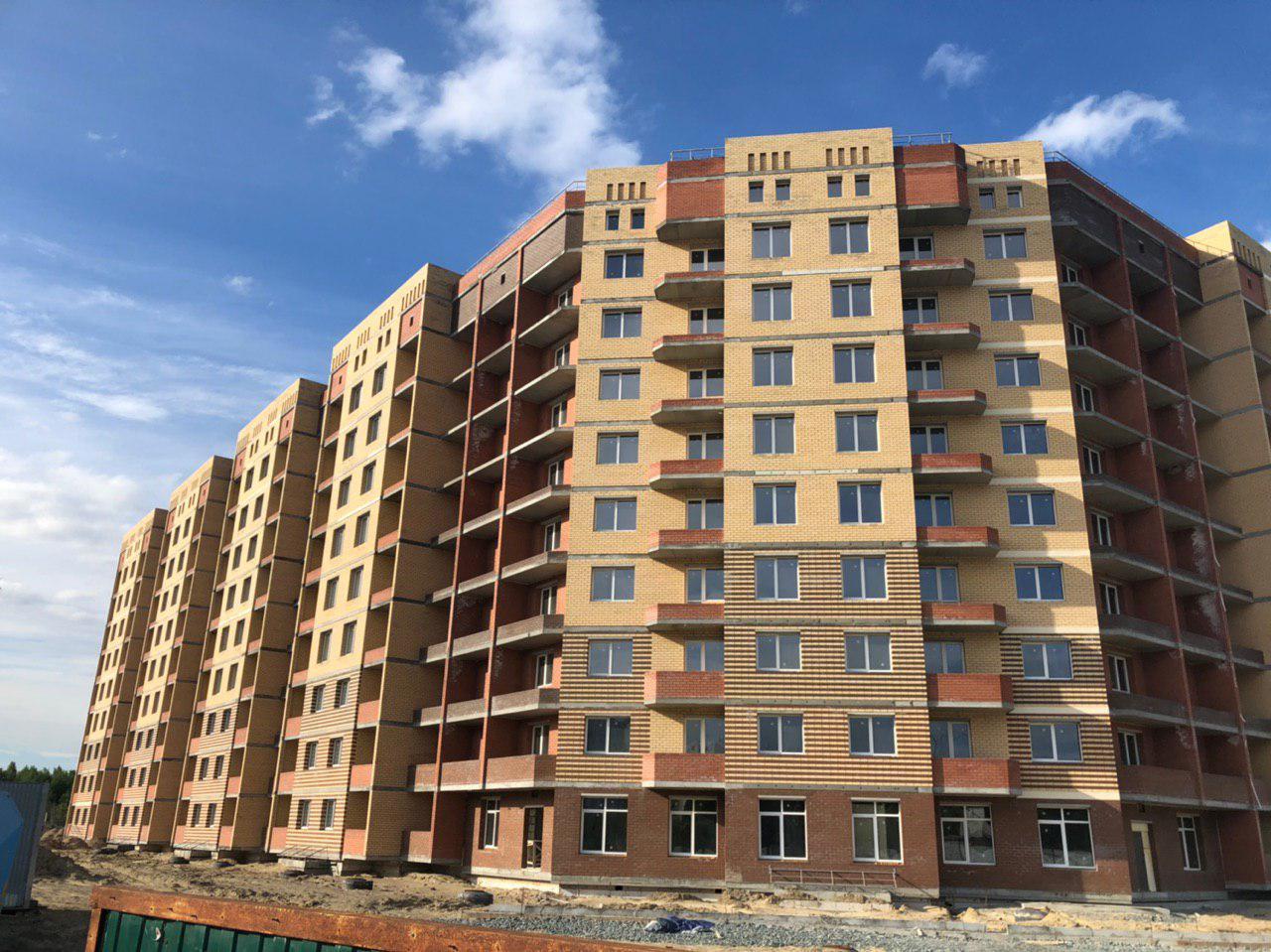 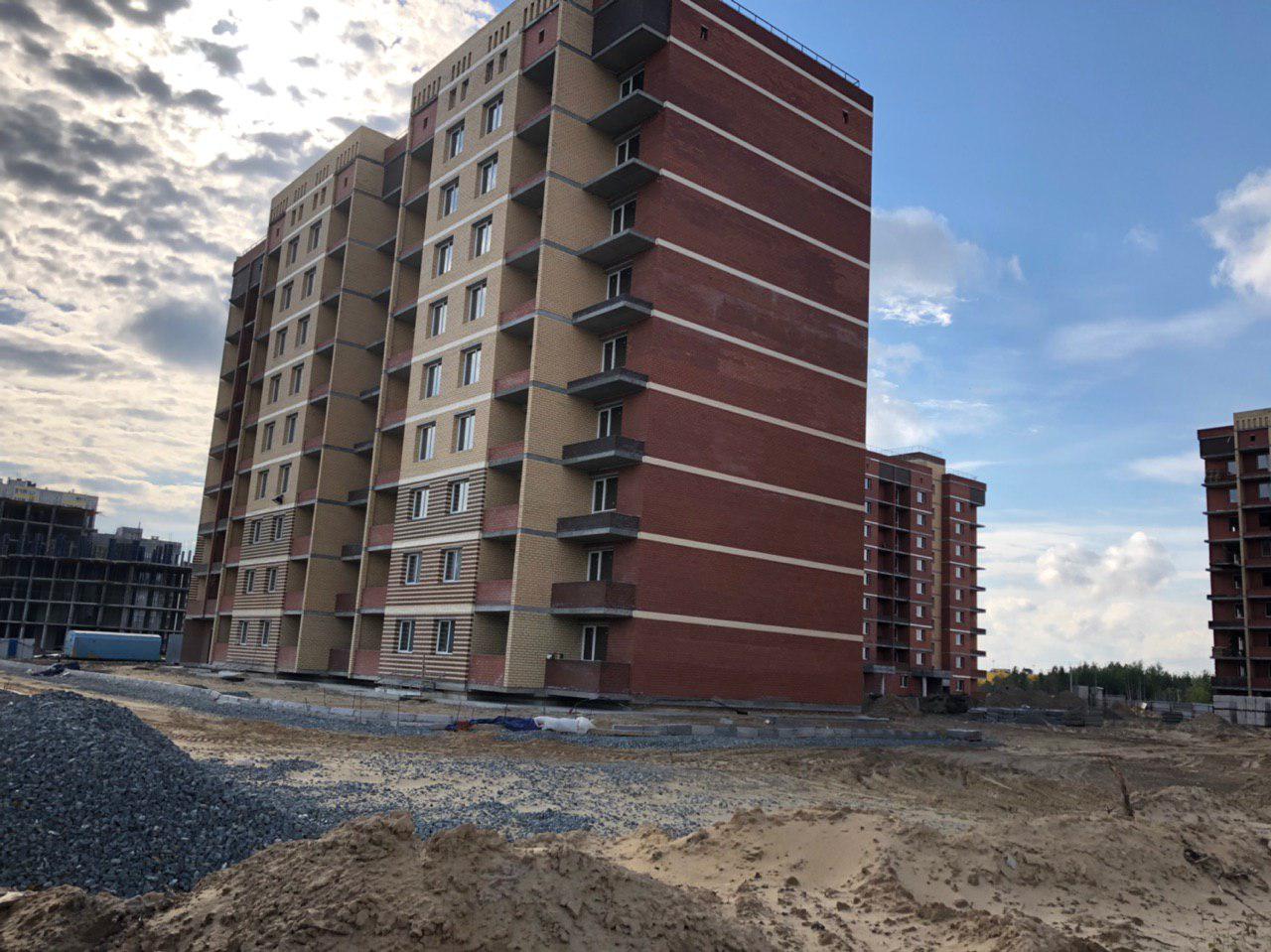 Жилой дом № 4 микрорайон 31 «Б» ЖК «Любимый»
Устройство наружных стен из газобетонных блоков на техническом этаже.
Устройство внутриквартирных перегородок из пазогребневых блоков на 9 этаже
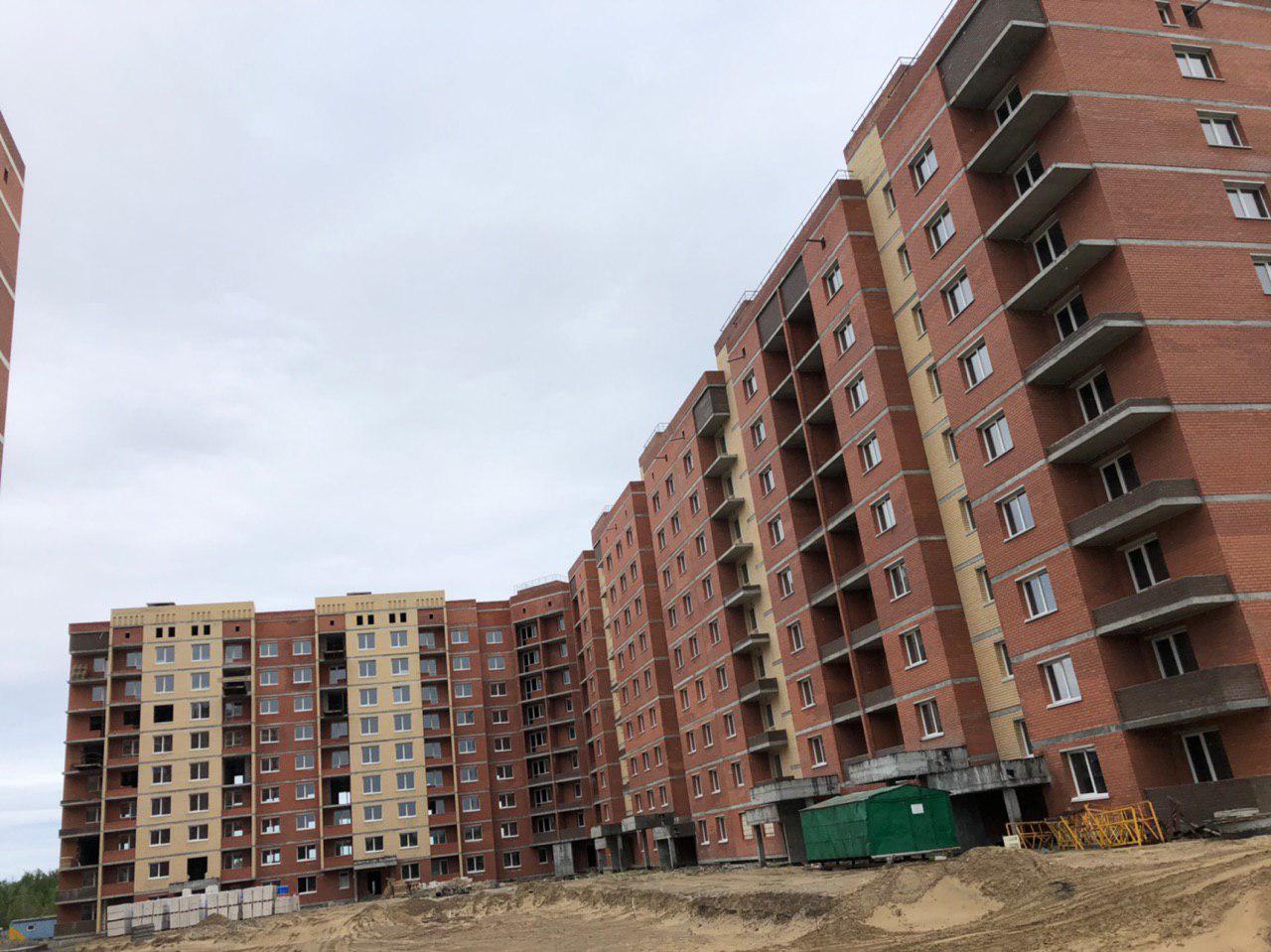 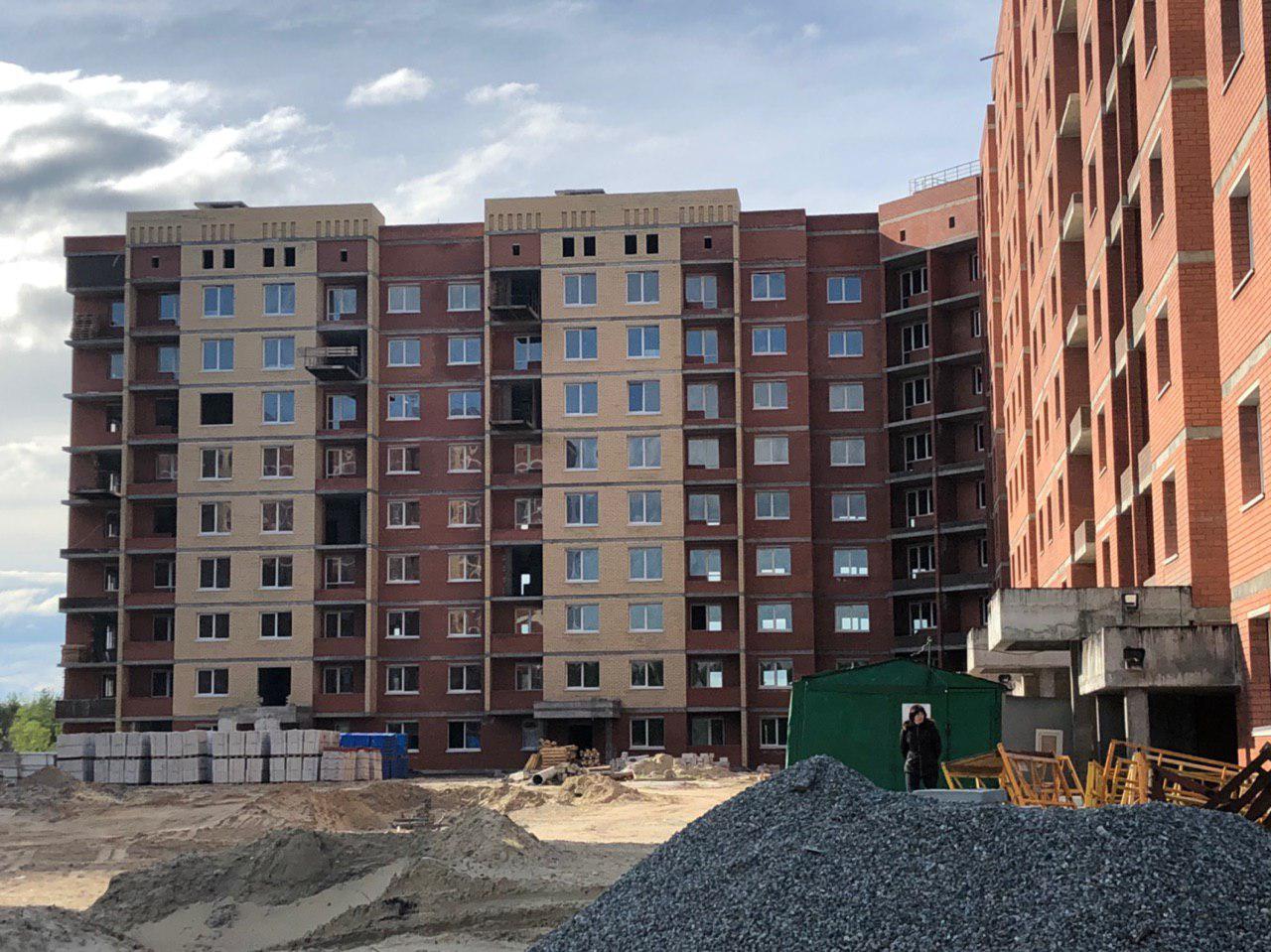